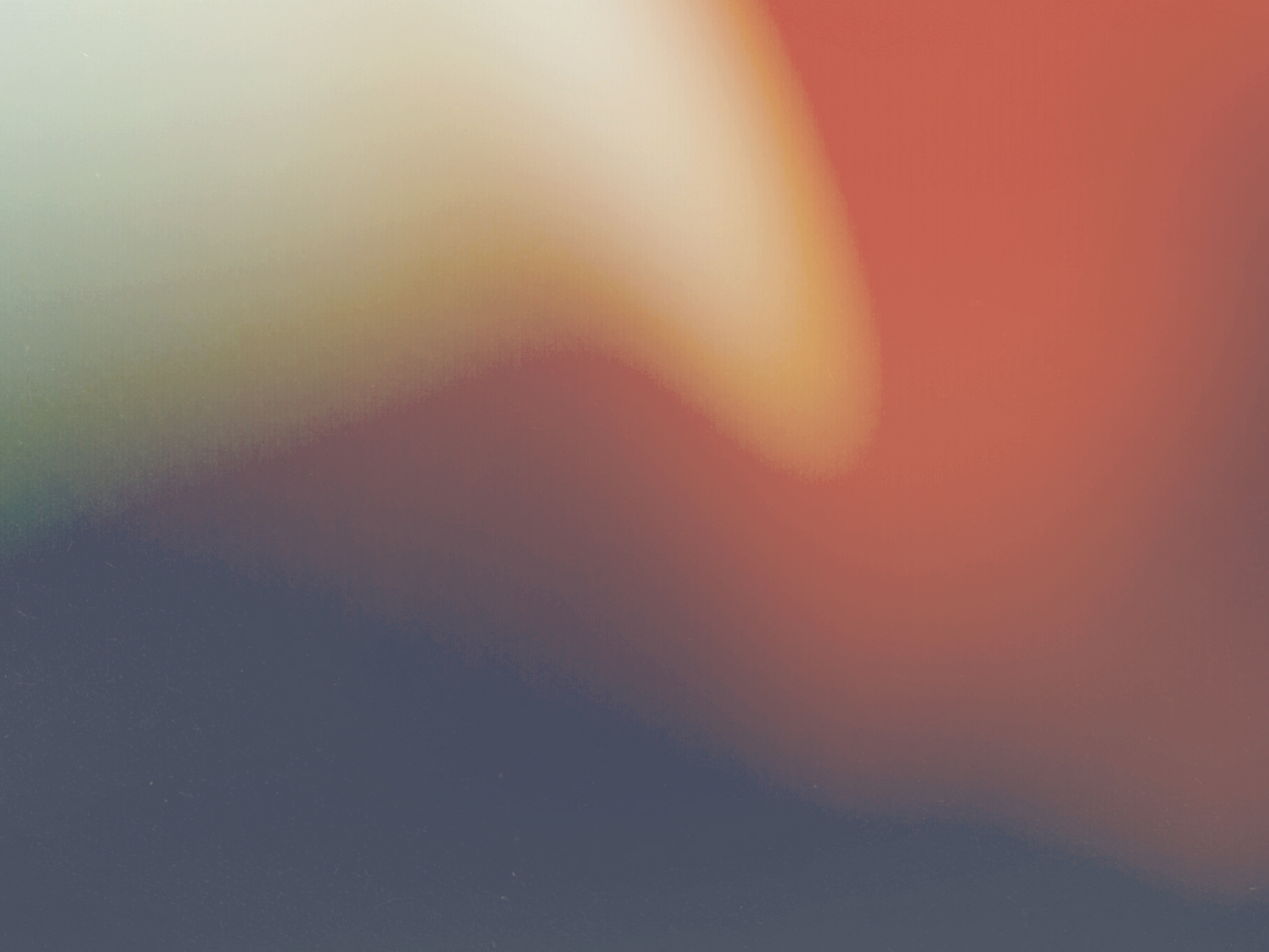 Facing Family Problems
Sunday, June 28, 2015
Wayne Hartsgrove
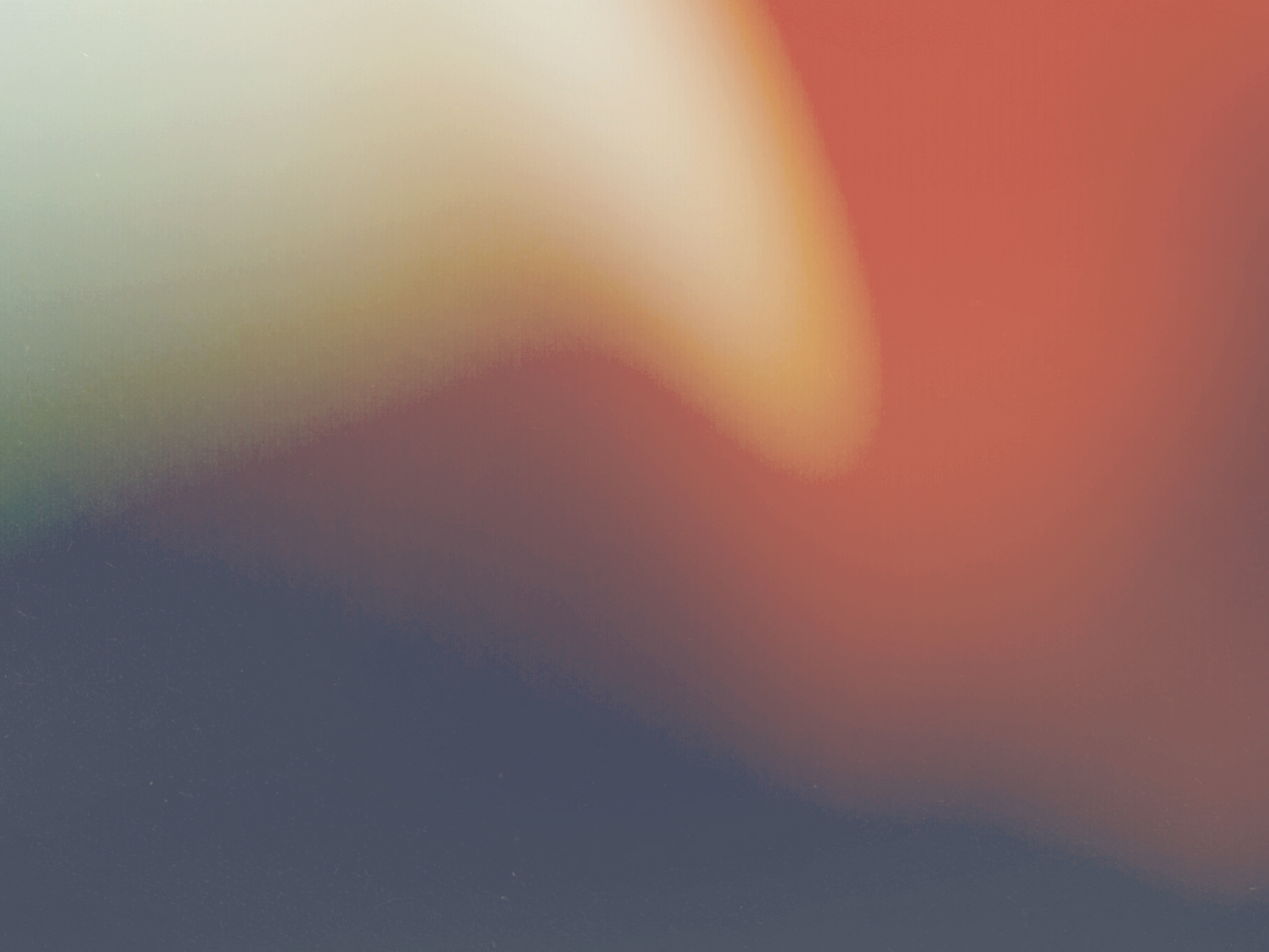 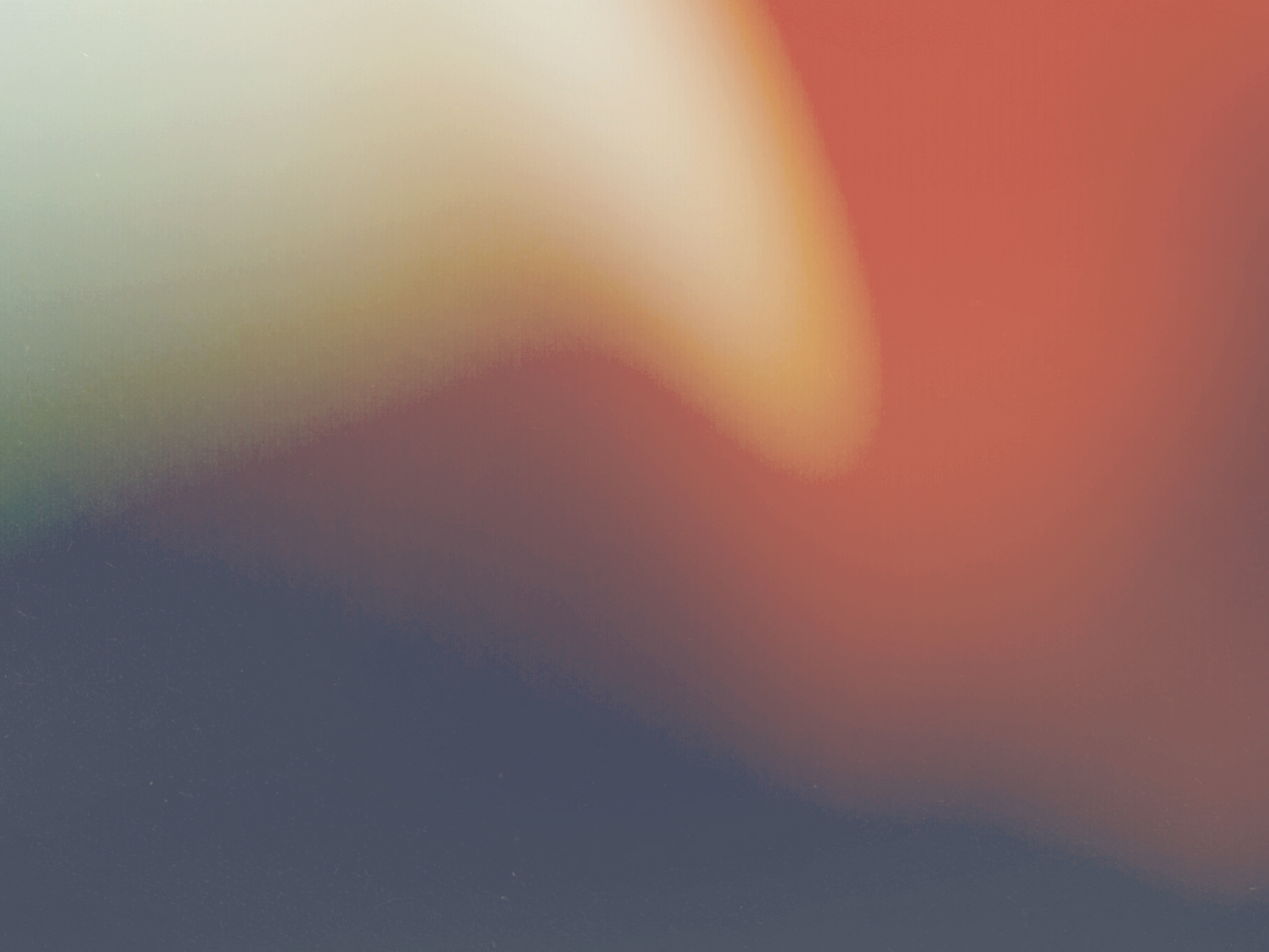 QUESTIONS
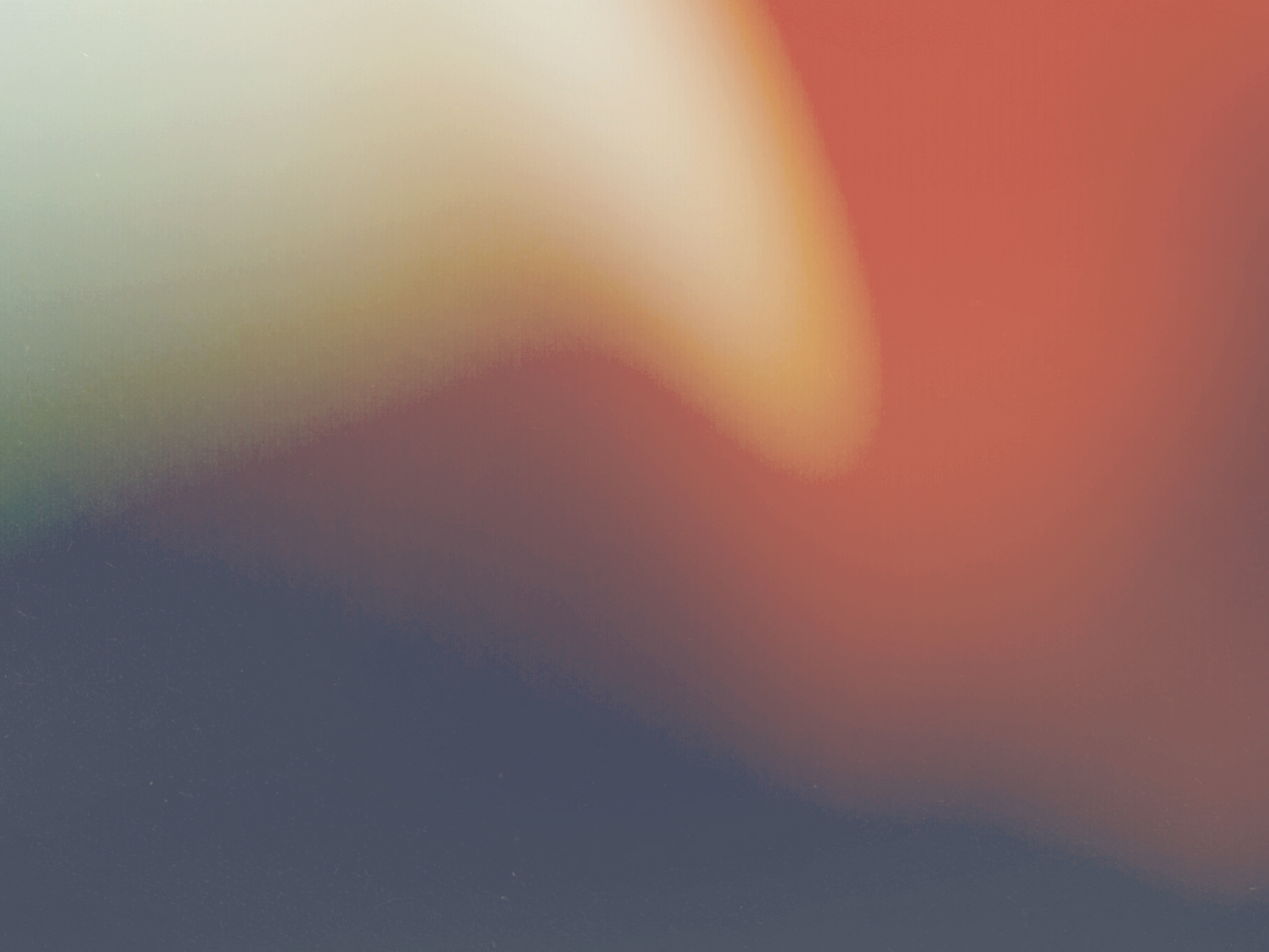 SERMON NOTES #1
“Trust in the Lord God always, 
for in the Lord Jehovah is your everlasting strength” 
Isaiah 26:4 (TLB)
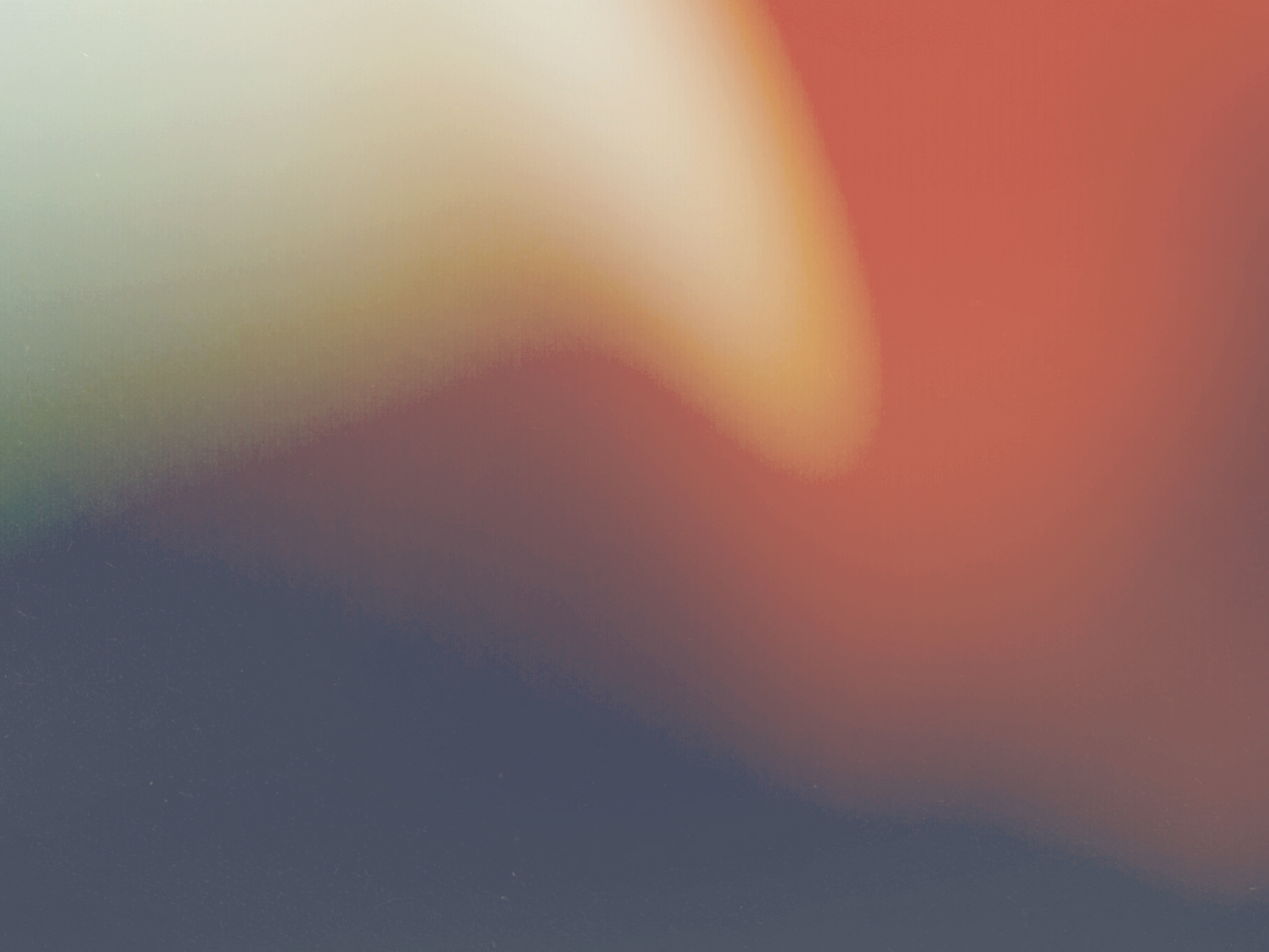 SERMON NOTES #2
Who was allowed to glean (pick up leftovers) in the field according to 
      Ruth 2:16?  RUTH
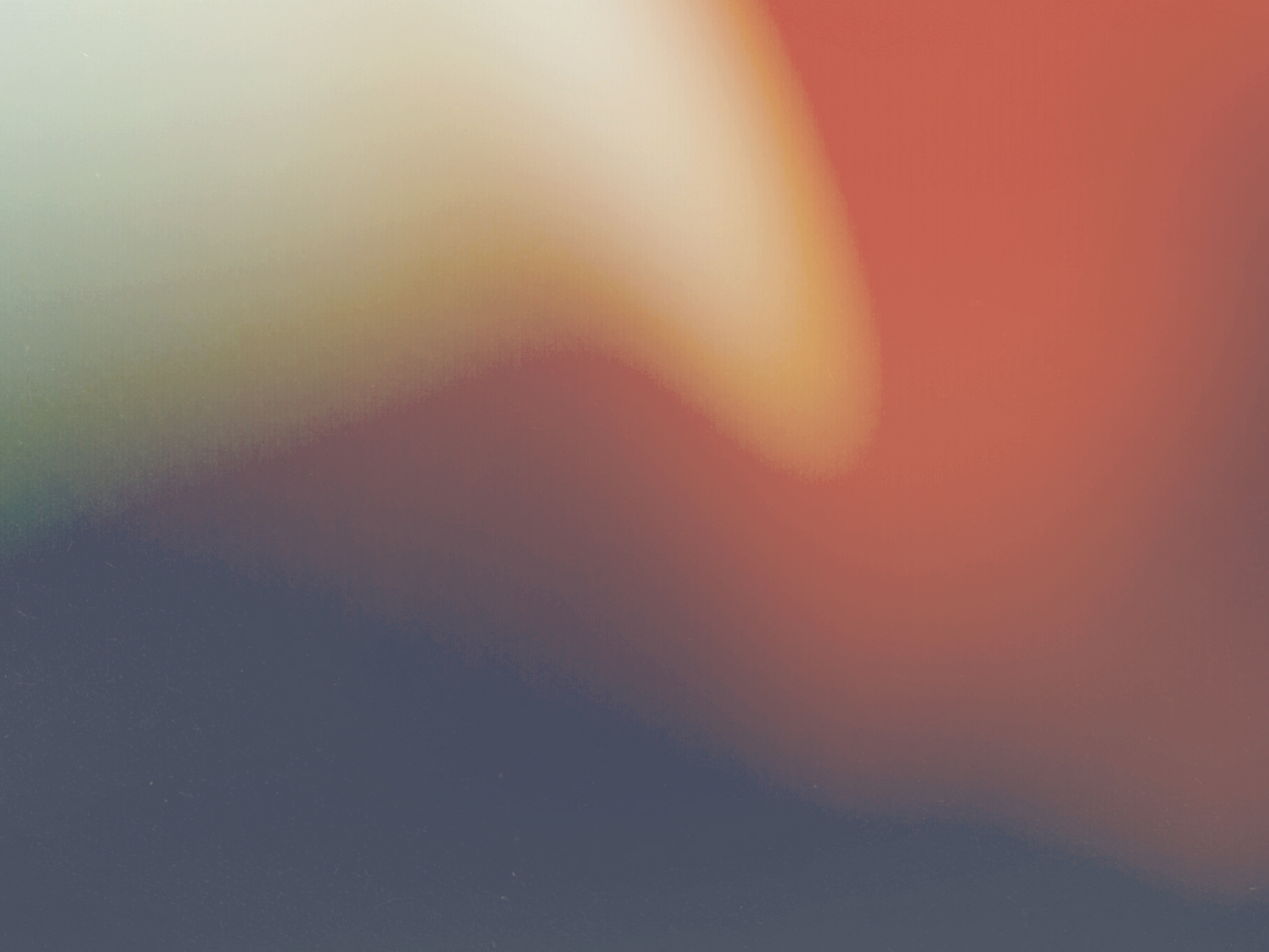 Ruth 2:16 (NKJV)
16  “Also let grain from the bundles fall purposely for her; leave it that she may glean, and do not rebuke her.”
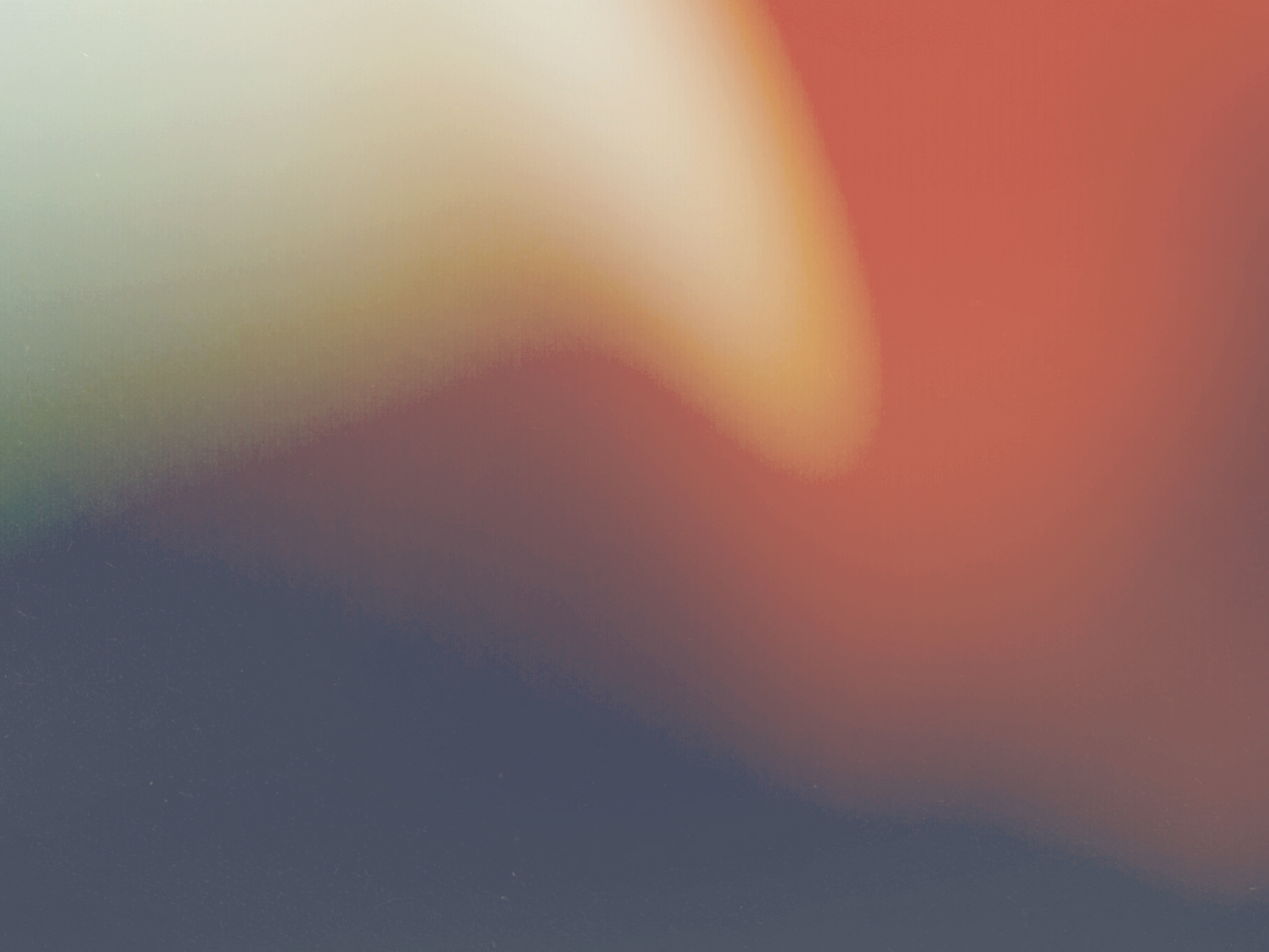 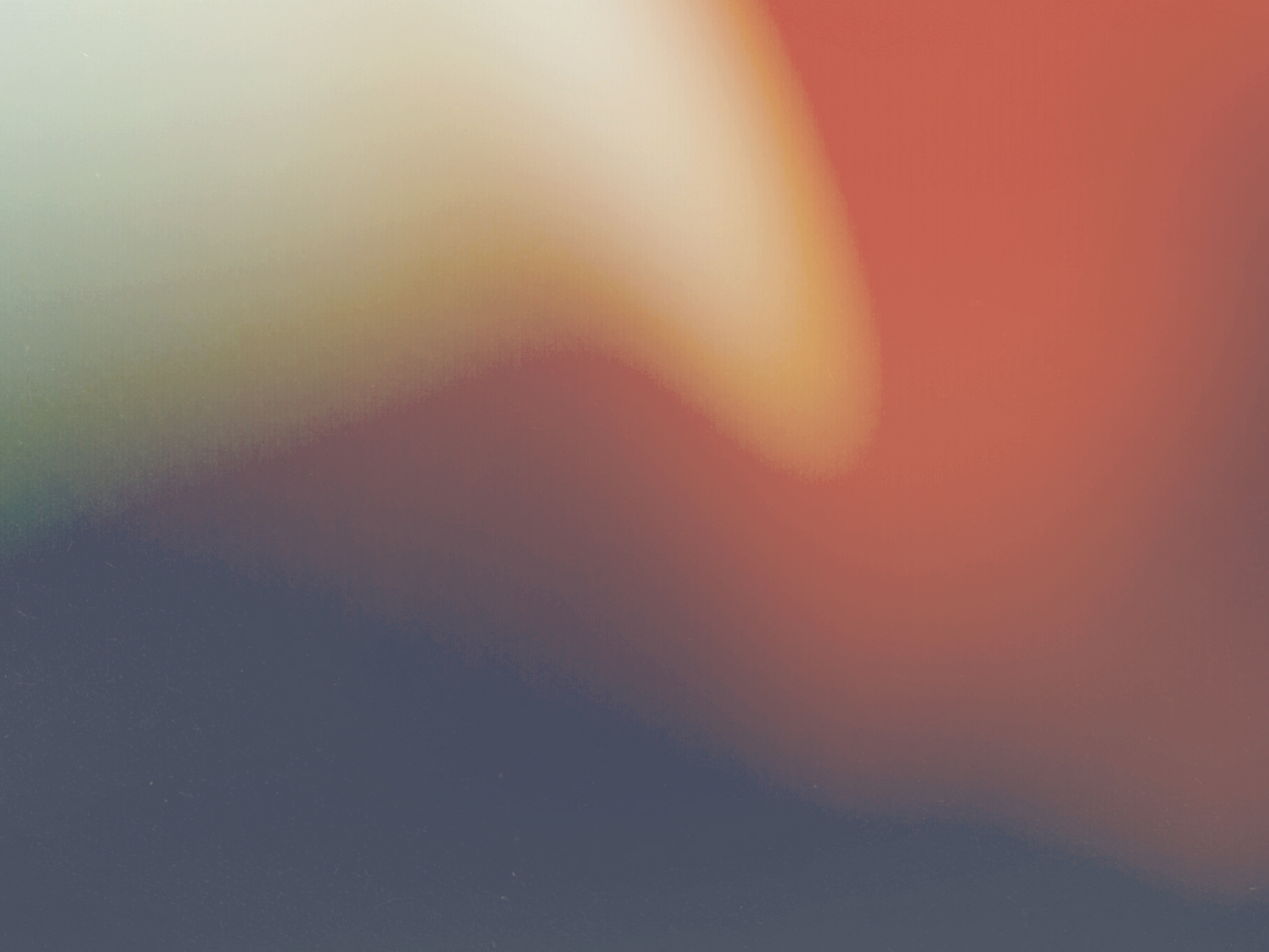 SERMON NOTES #3
Divorce is a traumatic time for both the PARENT and the CHILD
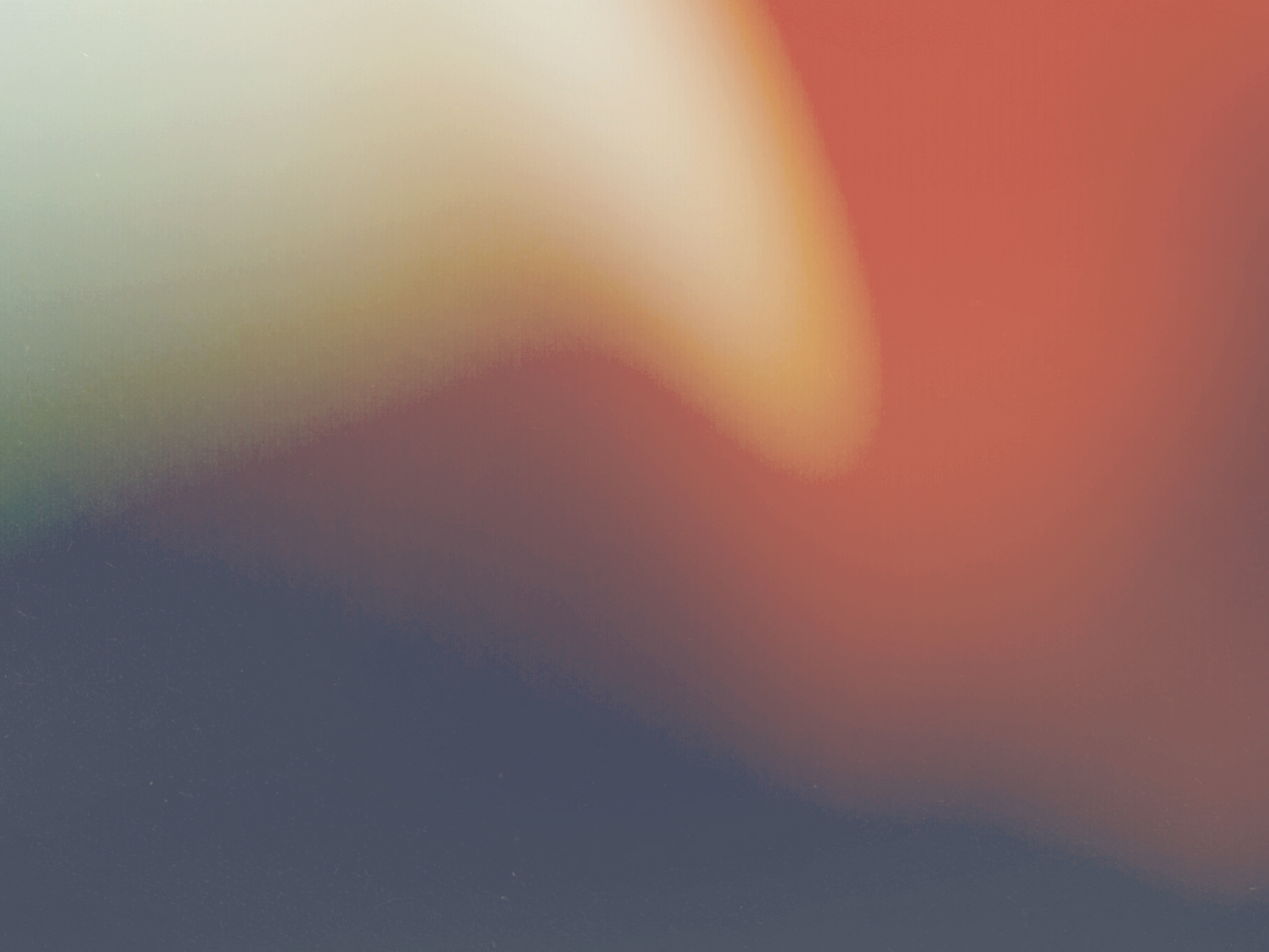 SERMON NOTES #4
Some of the feelings single parents feel are HELPLESSNESS, ISOLATION, ANXIETY
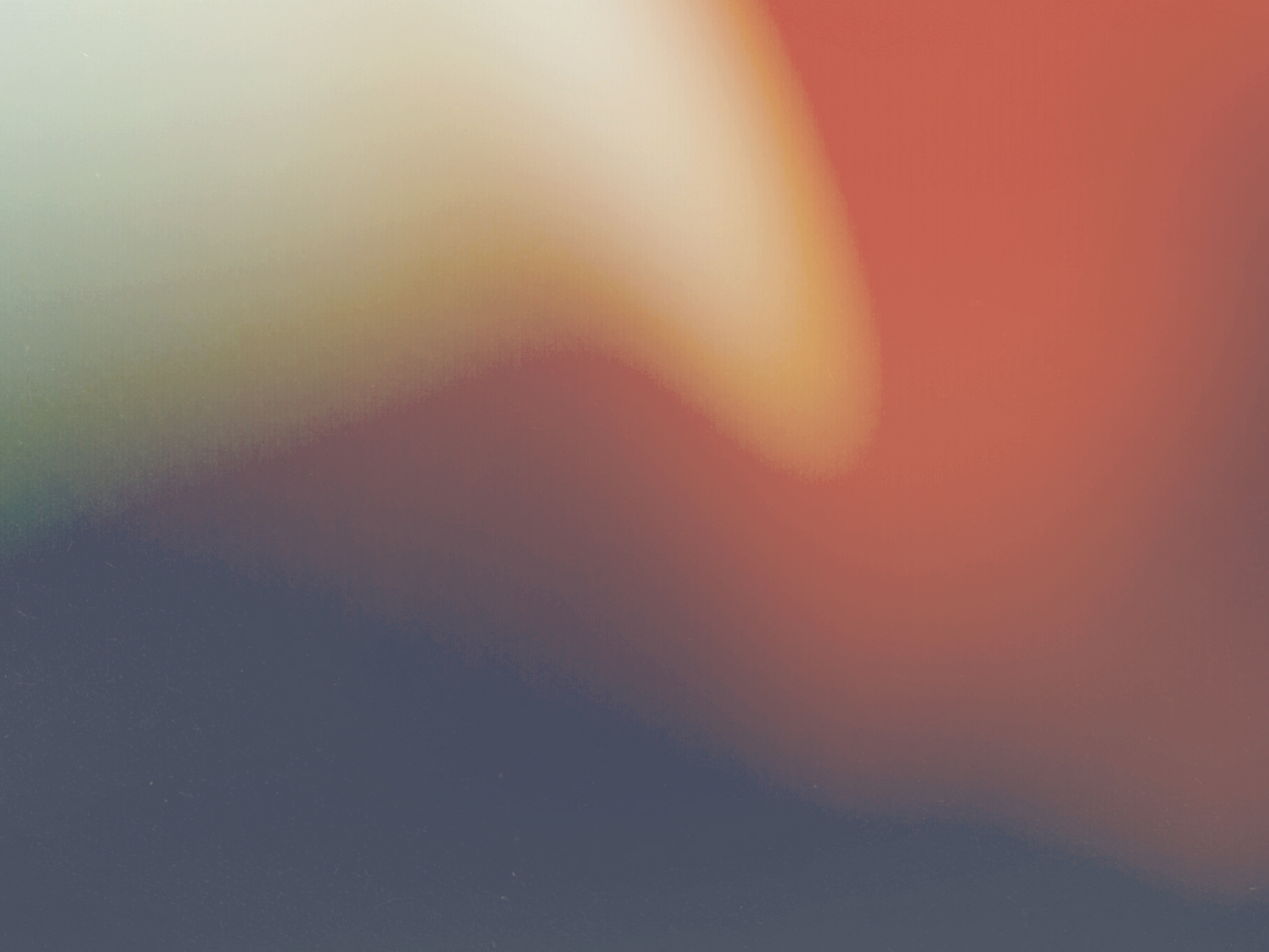 SERMON NOTES #5
Moving is always an enjoyable experience.  True or FALSE
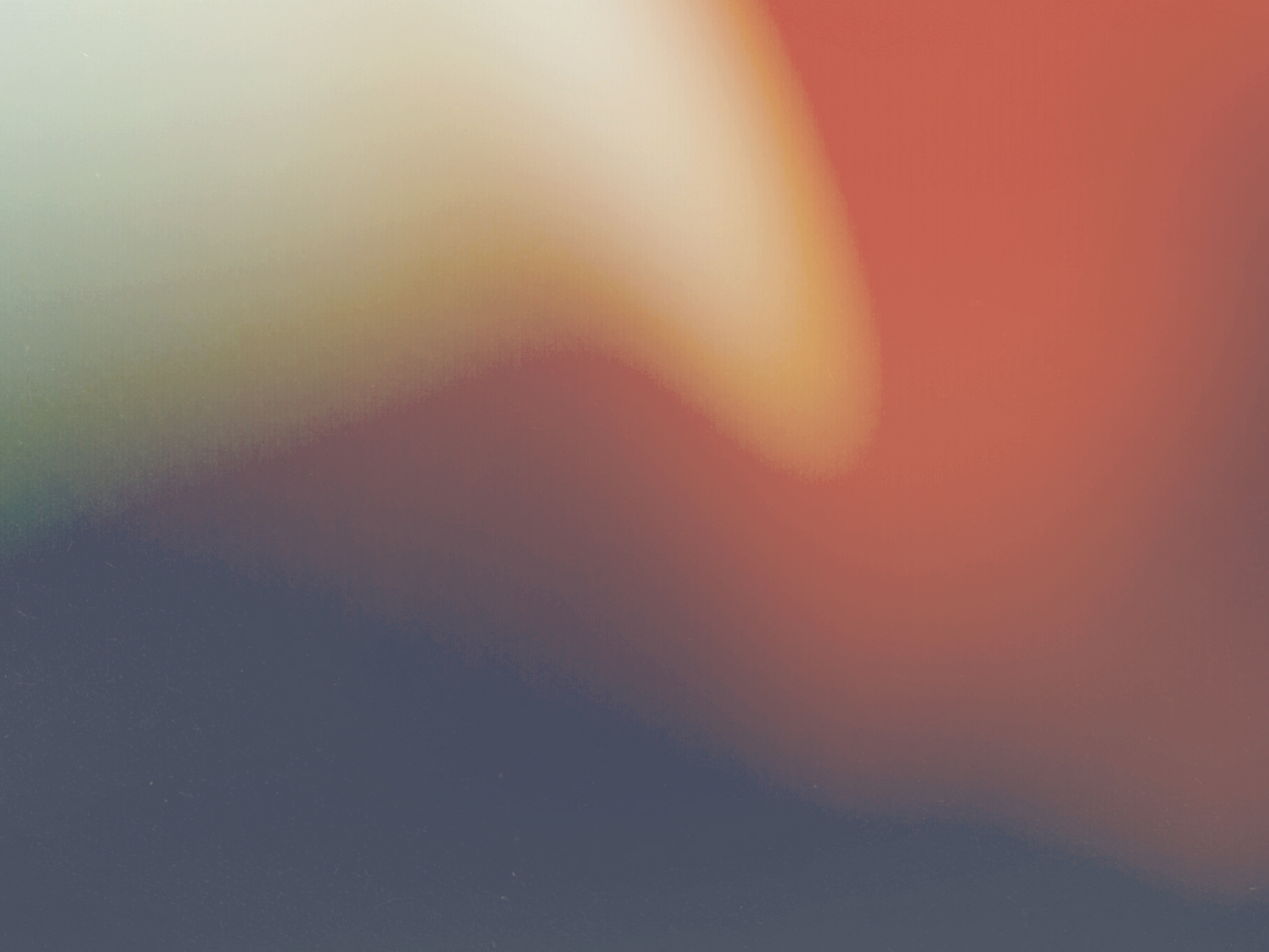 SERMON NOTES #6
It takes COURAGE to leave the past without remorse
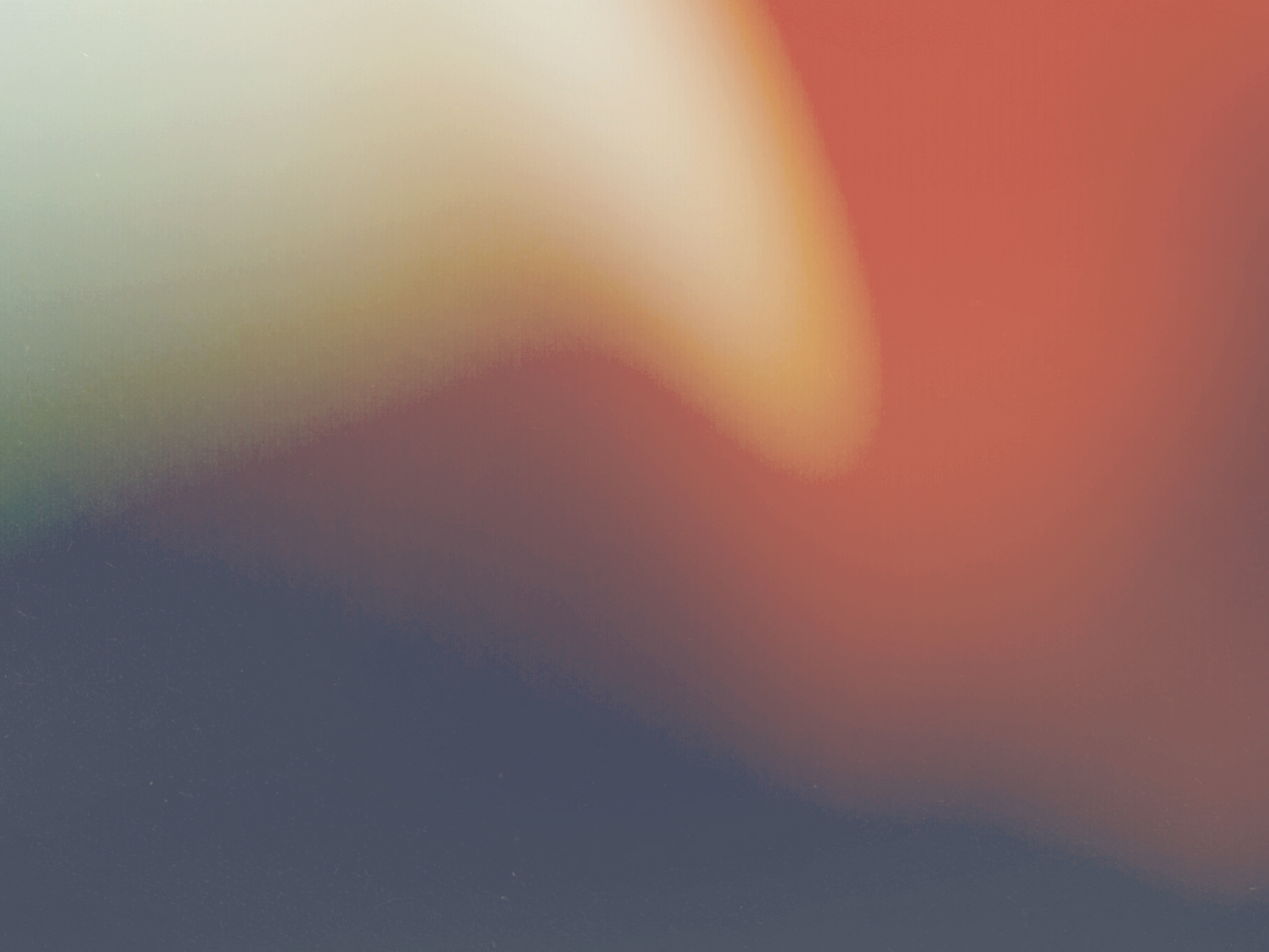 SERMON NOTES #7
Hebrews 13:8 states that Jesus Christ is the same YESTERDAY, TODAY, and FOREVER
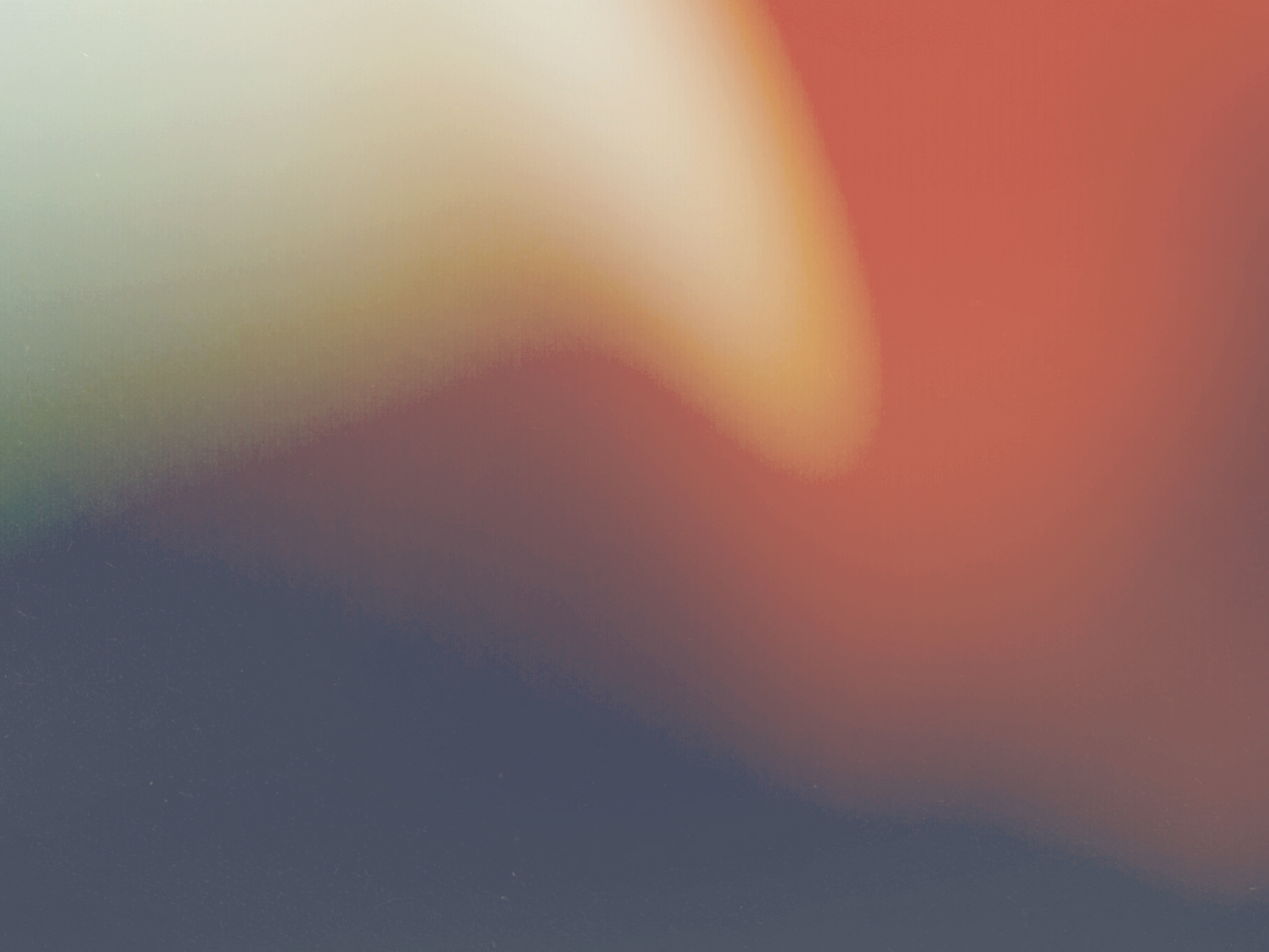 SERMON NOTES #8
Lazarus had been dead for how many days? FOUR (John 11:17)
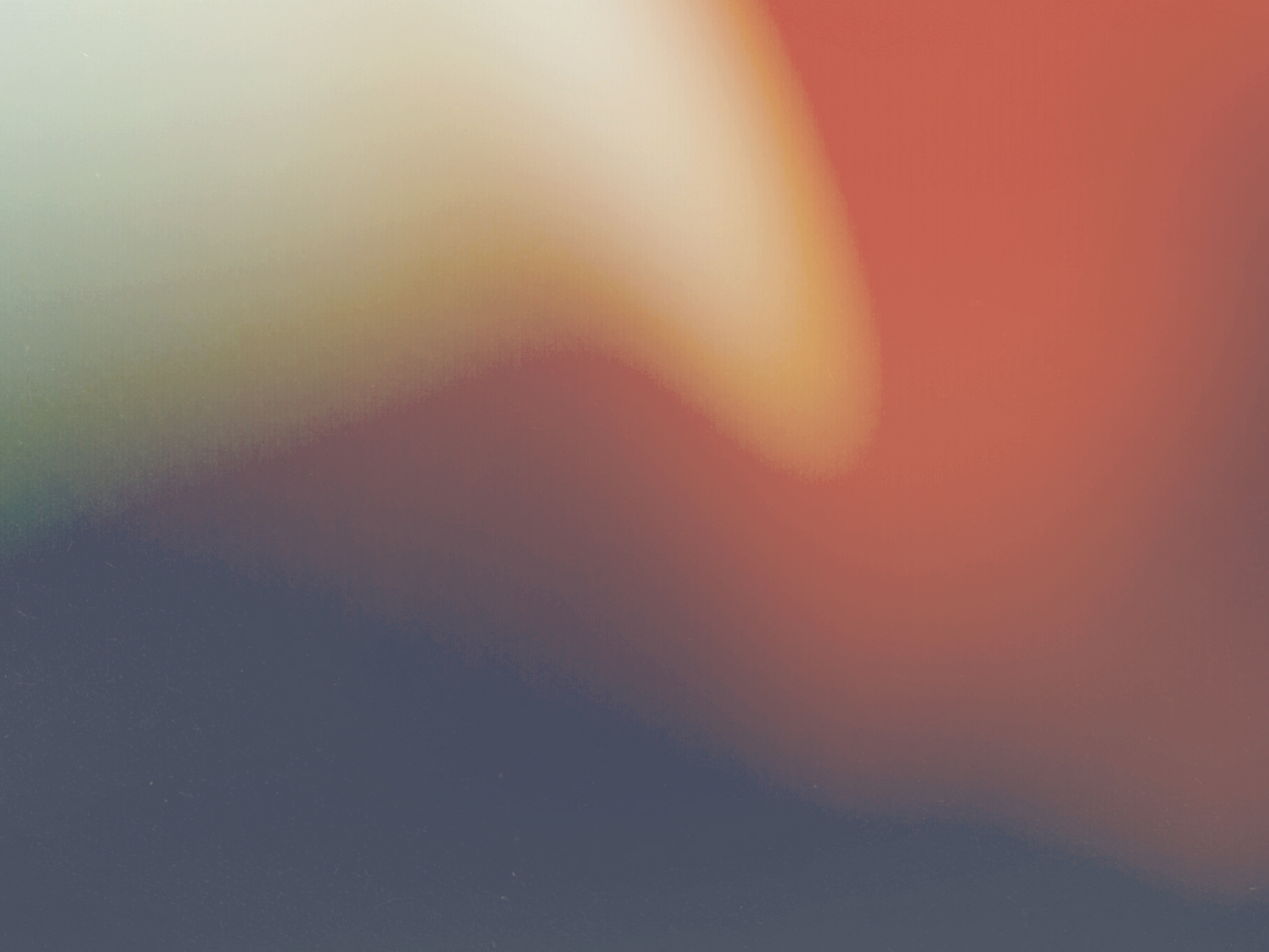 John 11:17 (NKJV)
17  “So when Jesus came, He found that he had already been in the tomb four days.
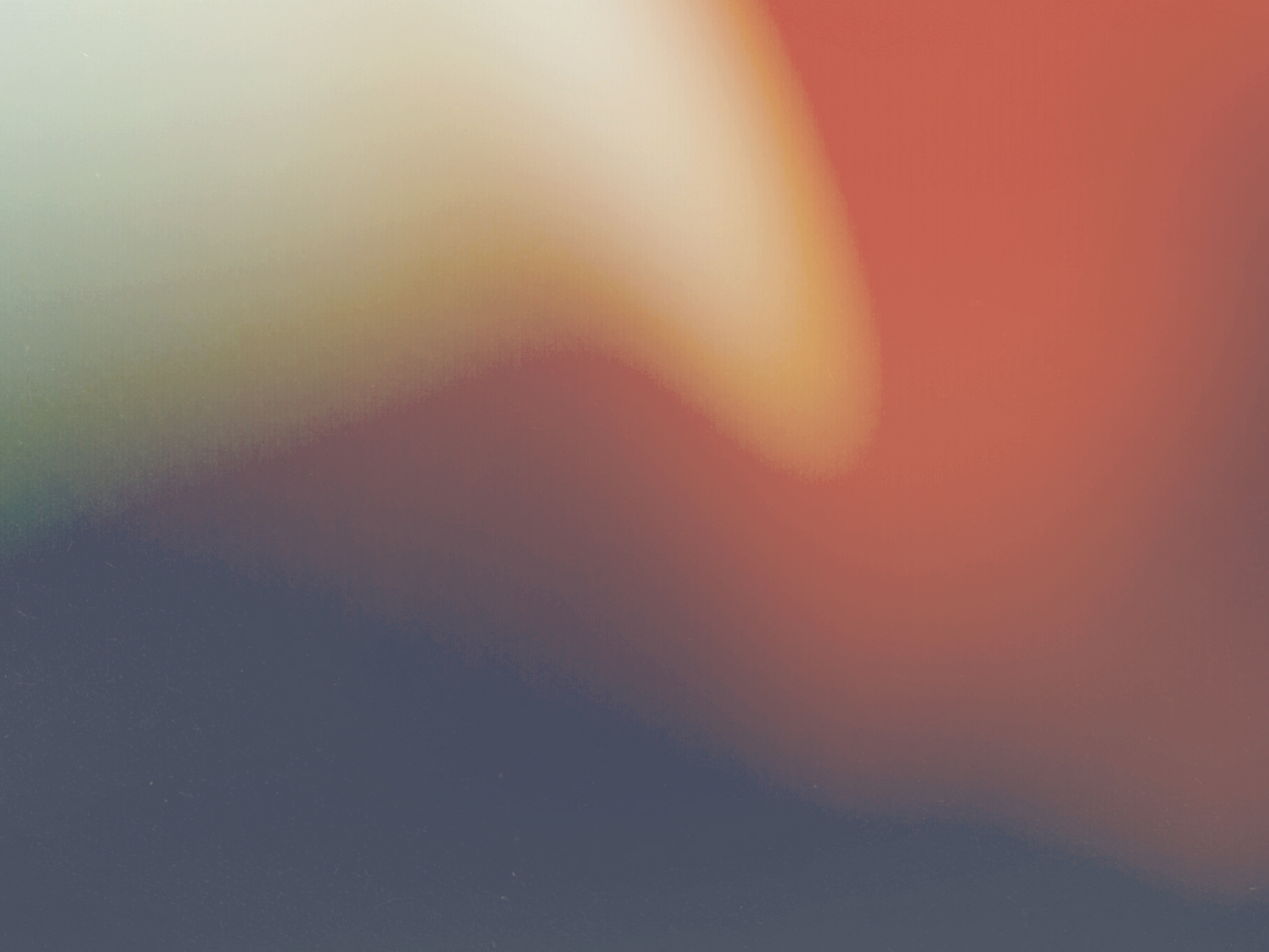 SERMON NOTES #9
Hebrews 9:27 says its appointed men to die once, but after that the JUDGEMENT
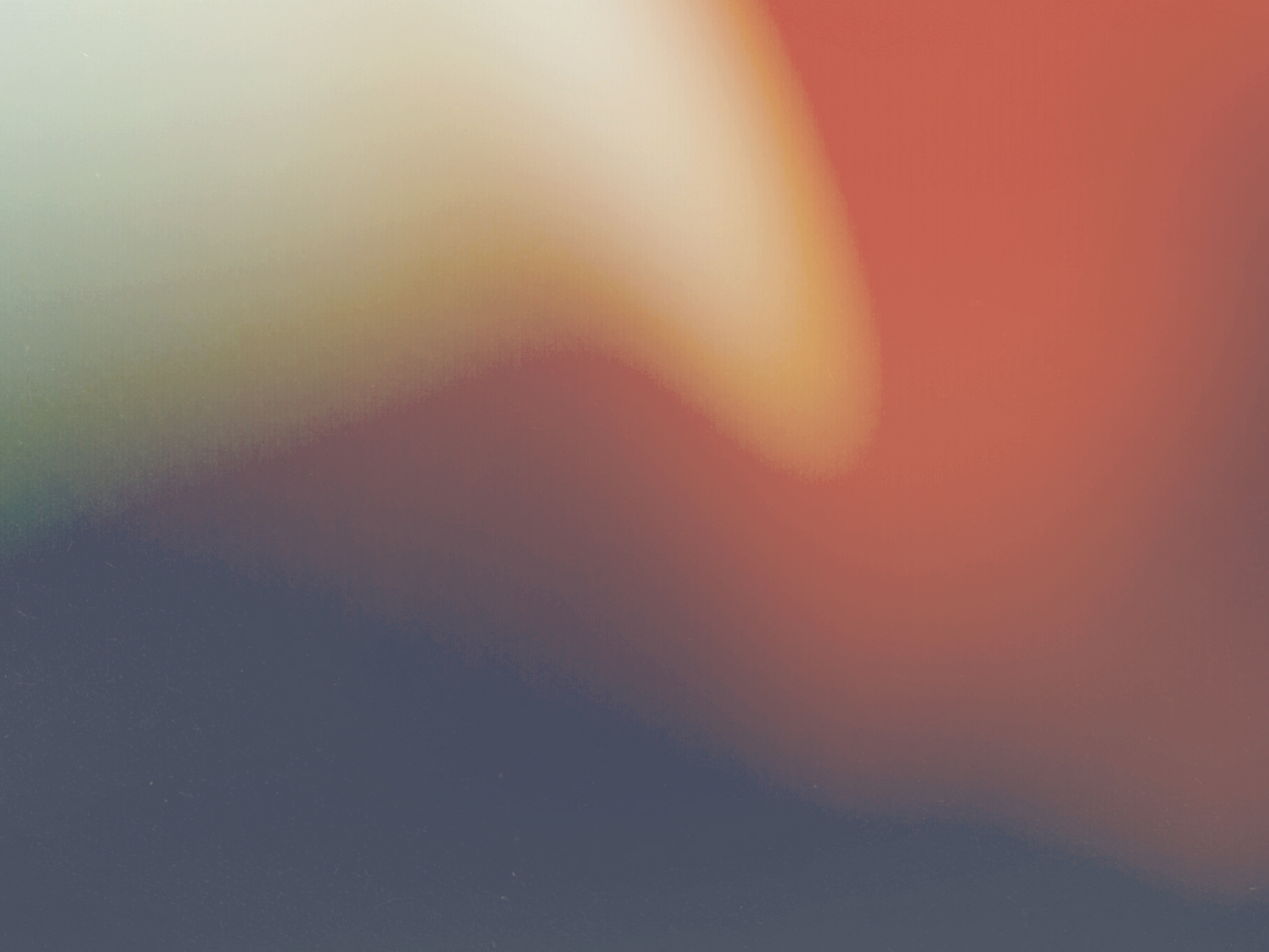 Hebrews 9:27 (NKJV)
27  “And as it is appointed for men to die once, but after this the judgment,”
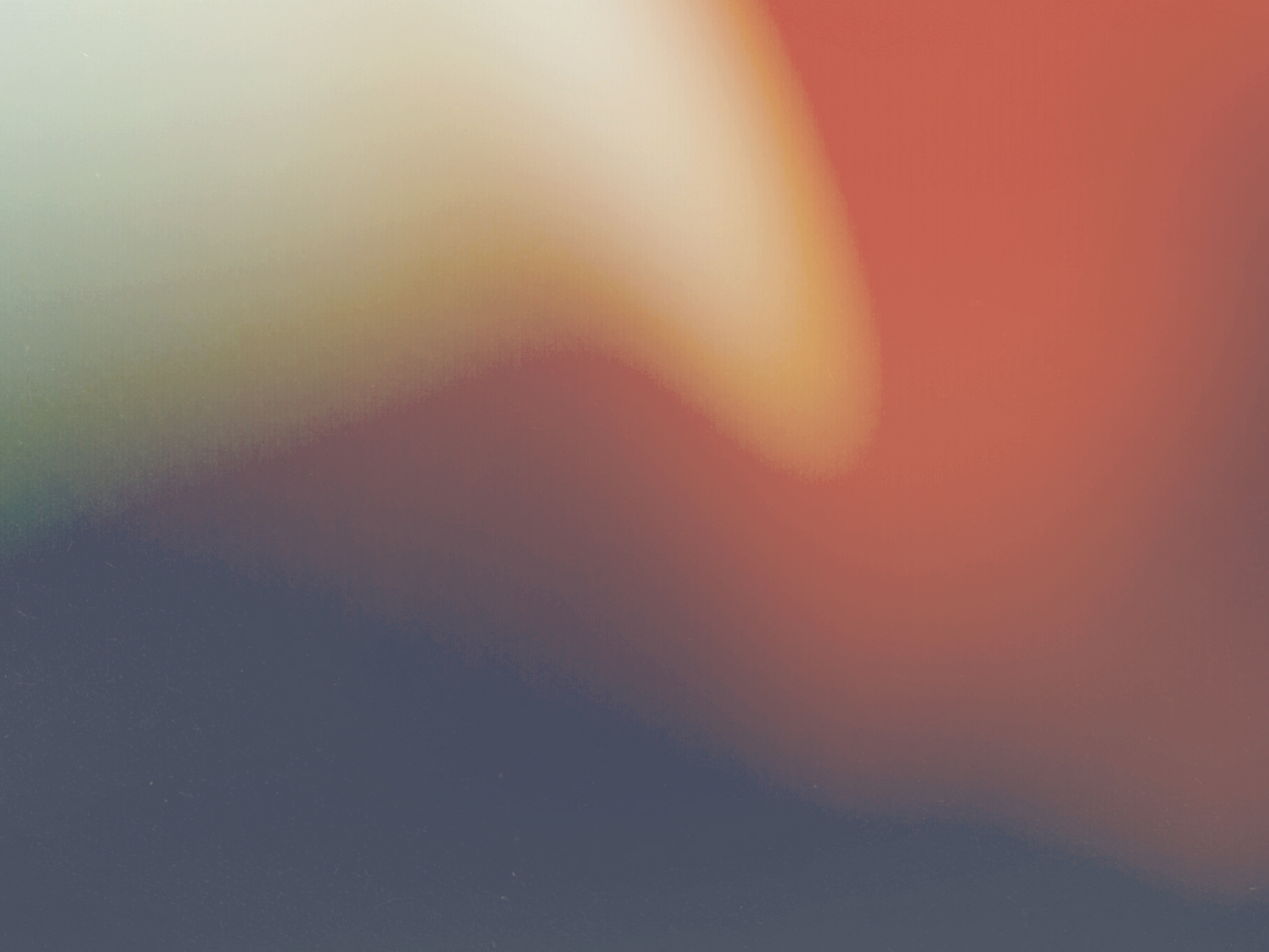 SERMON NOTES #10
We can experience grief without despair if our hope is in JESUS
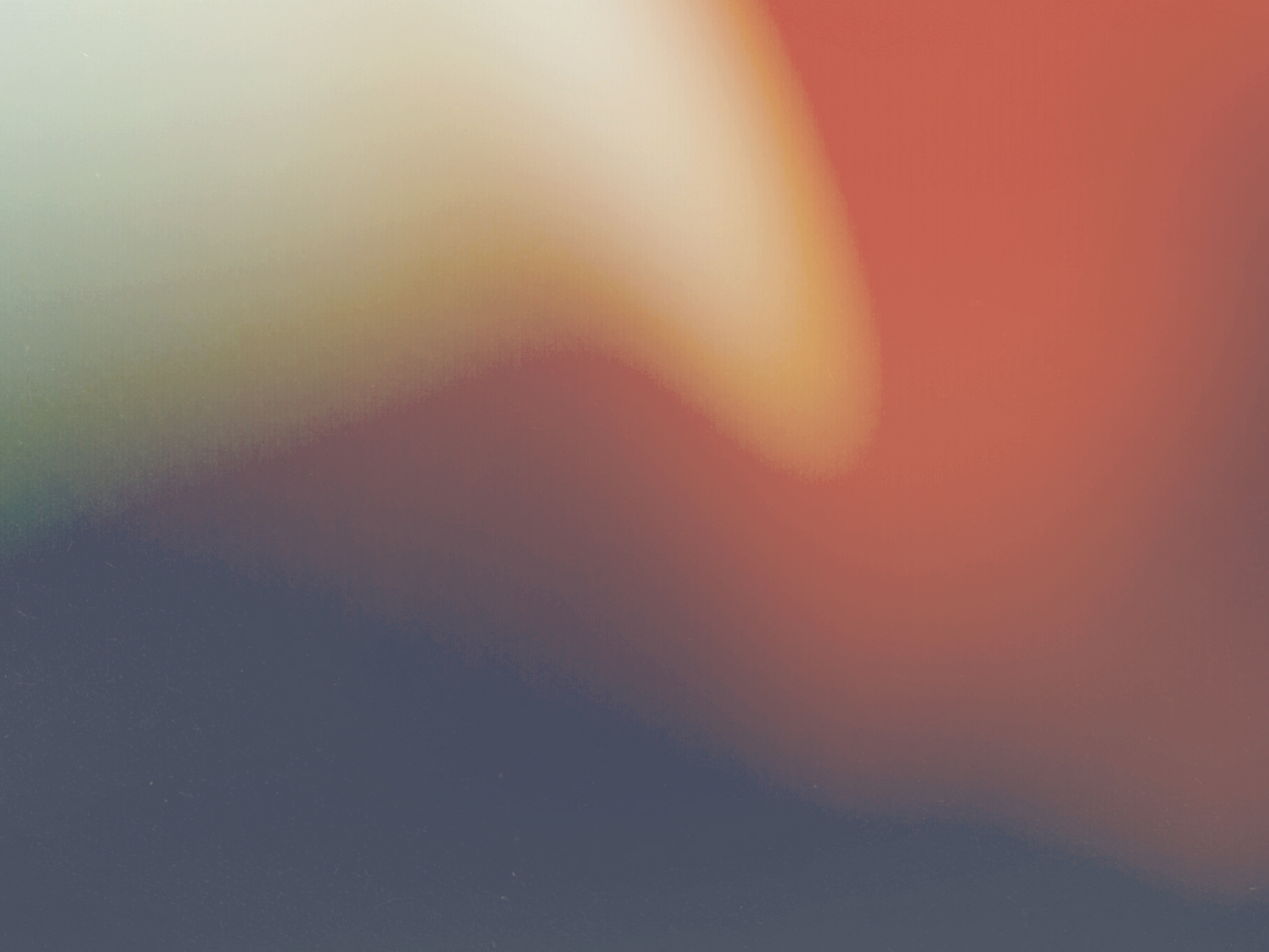 SERMON NOTES #11
Ephesians 6:12 tells us that our main problem is people.  True or FALSE
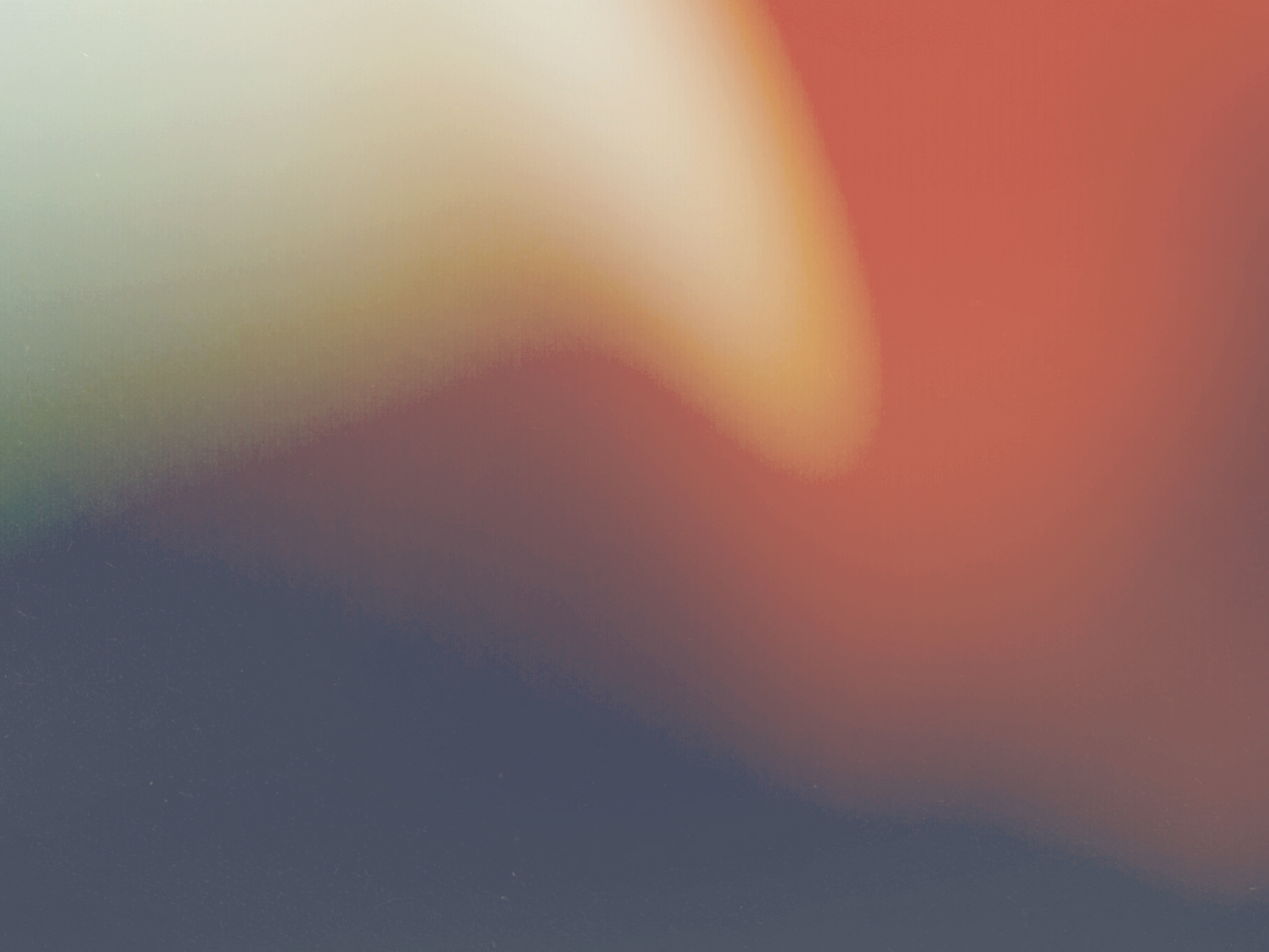 Ephesians 6:12 (NKJV)
12  “For we do not wrestle against flesh and blood, but against principalities, against powers, against the rulers of the darkness of this age, against spiritual hosts of wickedness in the heavenly places ”
EXTRA SCRIPTURES
(in the same order as reverse side of Sermon Notes)
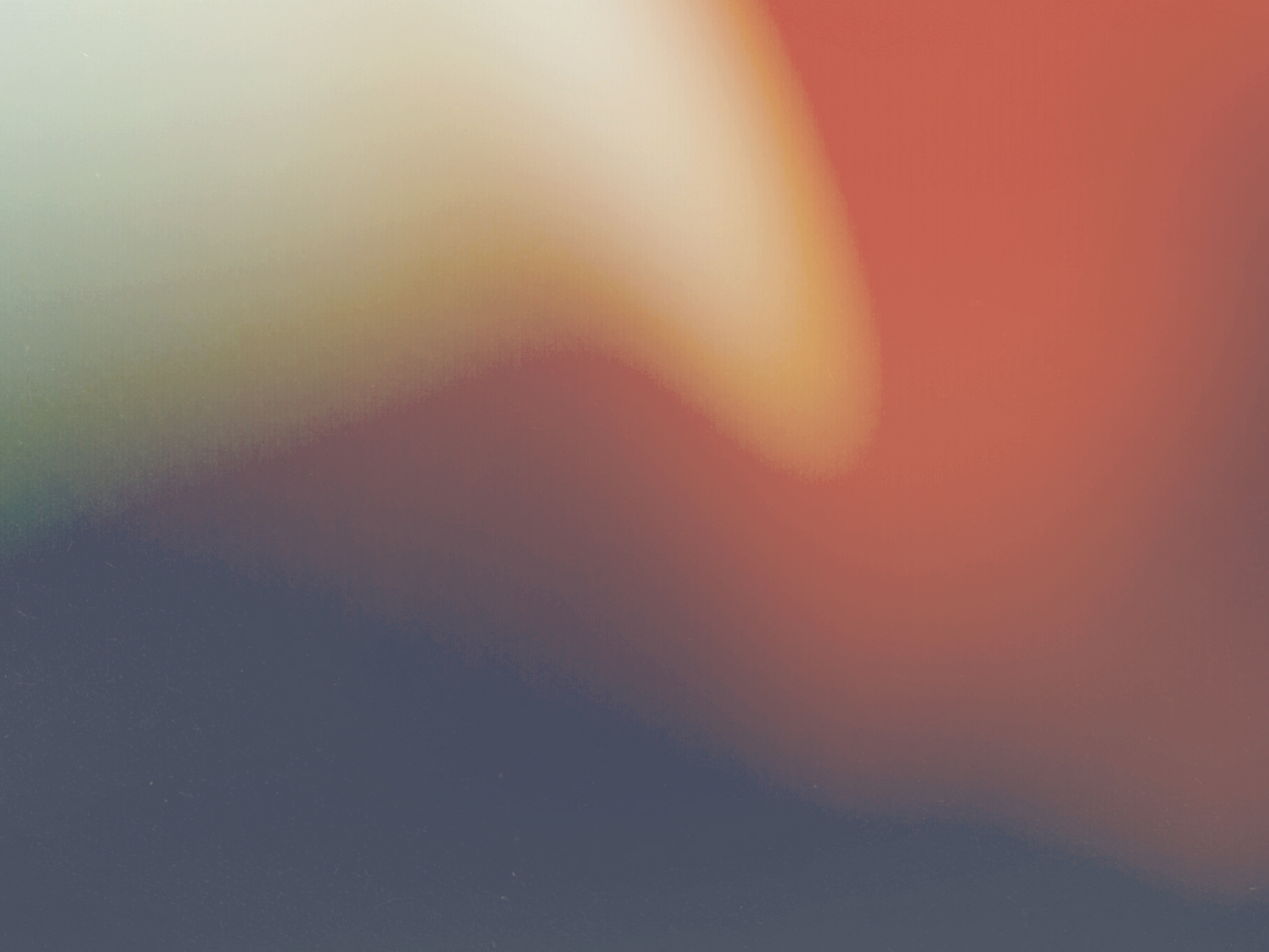 John 11:1-2 (NKJV)
1 “Now a certain man was sick, Lazarus of Bethany, the town of Mary and her sister Martha. 2 It was that Mary who anointed the Lord with fragrant oil and wiped His feet with her hair, whose brother Lazarus was sick.”
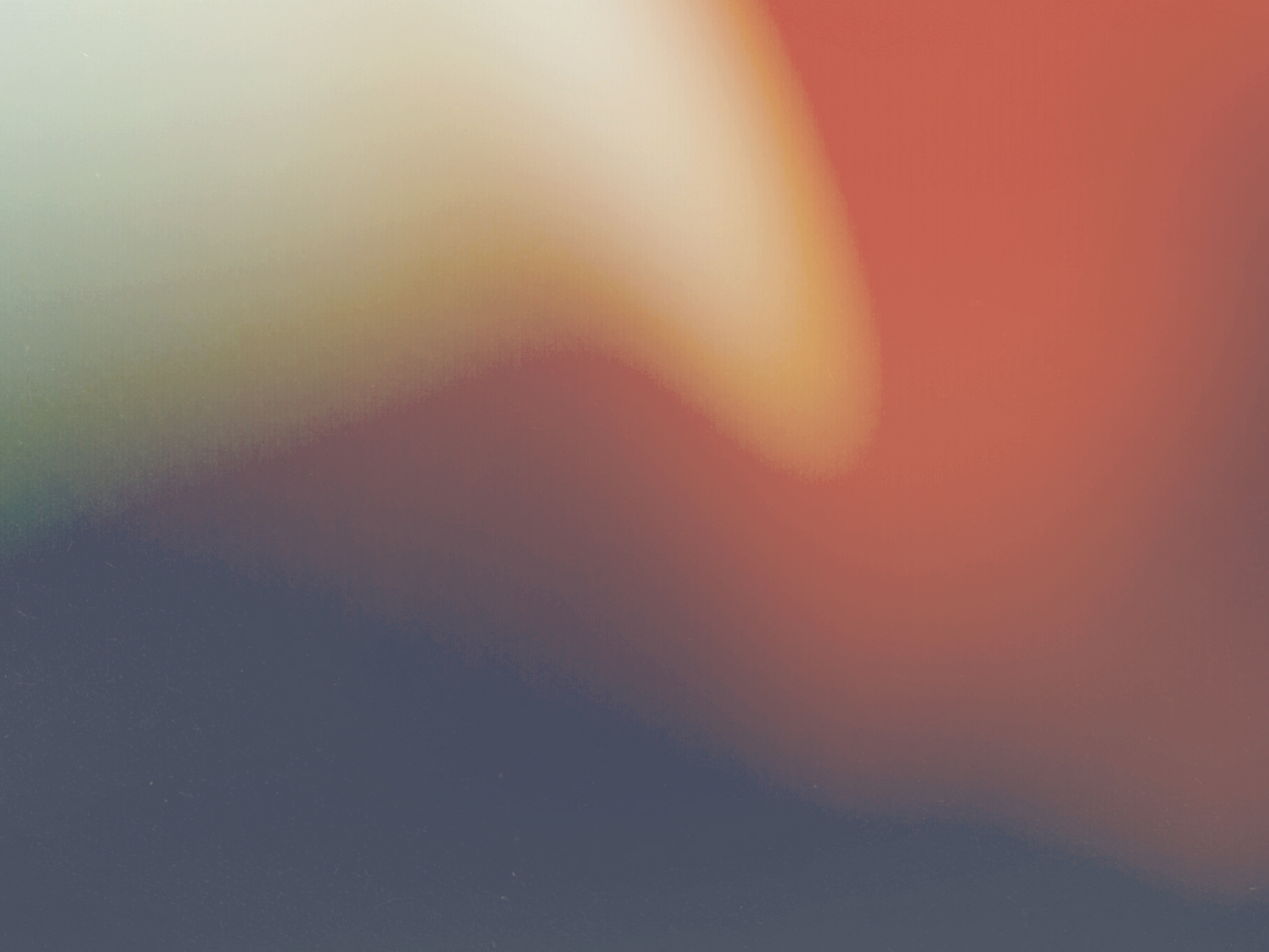 John 11:3-4 (NKJV)
3  “Therefore the sisters sent to Him, saying, “Lord, behold, he whom You love is sick.”
4 When Jesus heard that, He said, “This sickness is not unto death, but for the glory of God, that the Son of God may be glorified through it.”
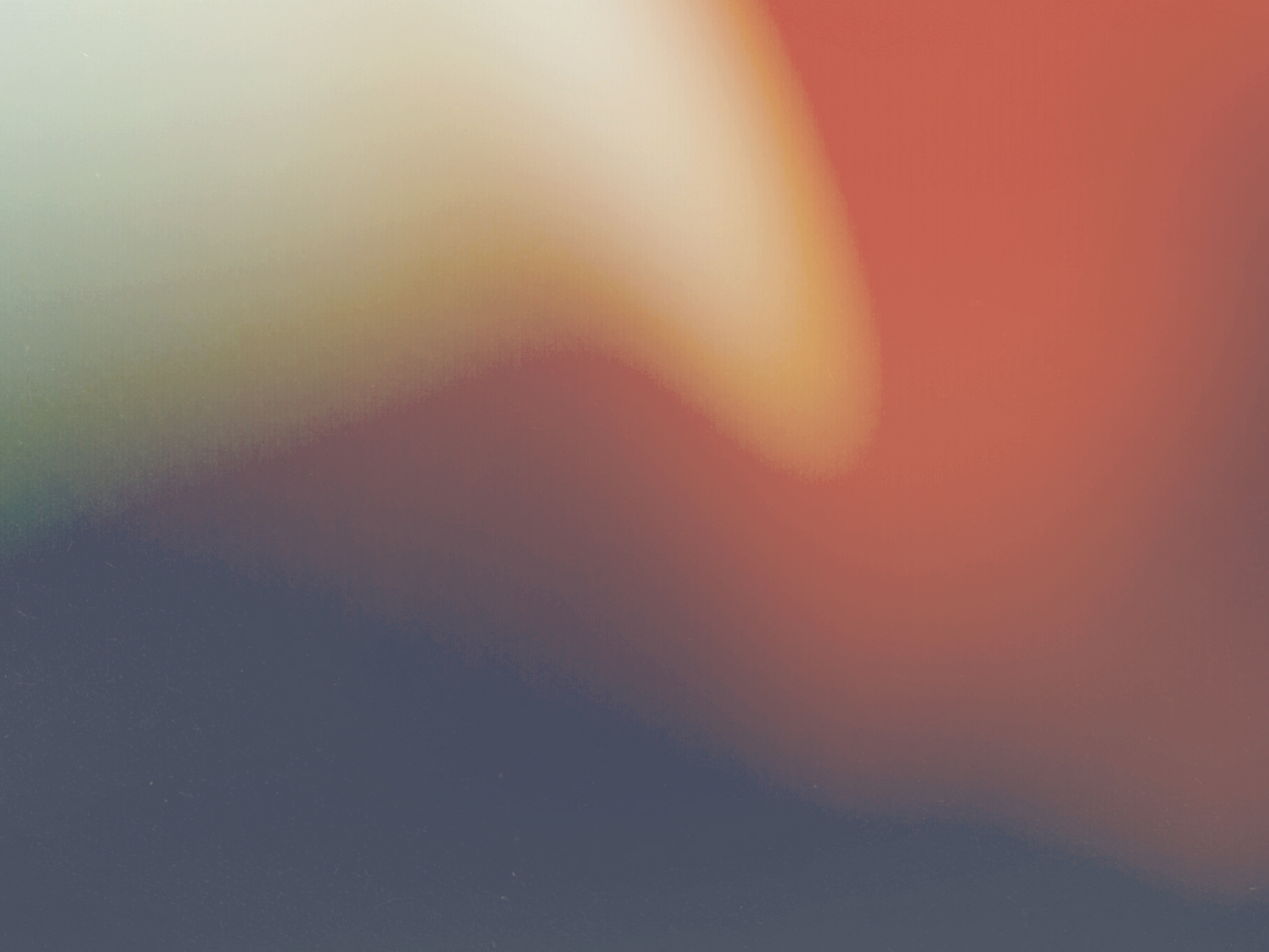 John 11:17-19 (NKJV)
17  “So when Jesus came, He found that he had already been in the tomb four days.18 Now Bethany was near Jerusalem, about two miles away. 19 And many of the Jews had joined the women around Martha and Mary, to comfort them concerning their brother.”
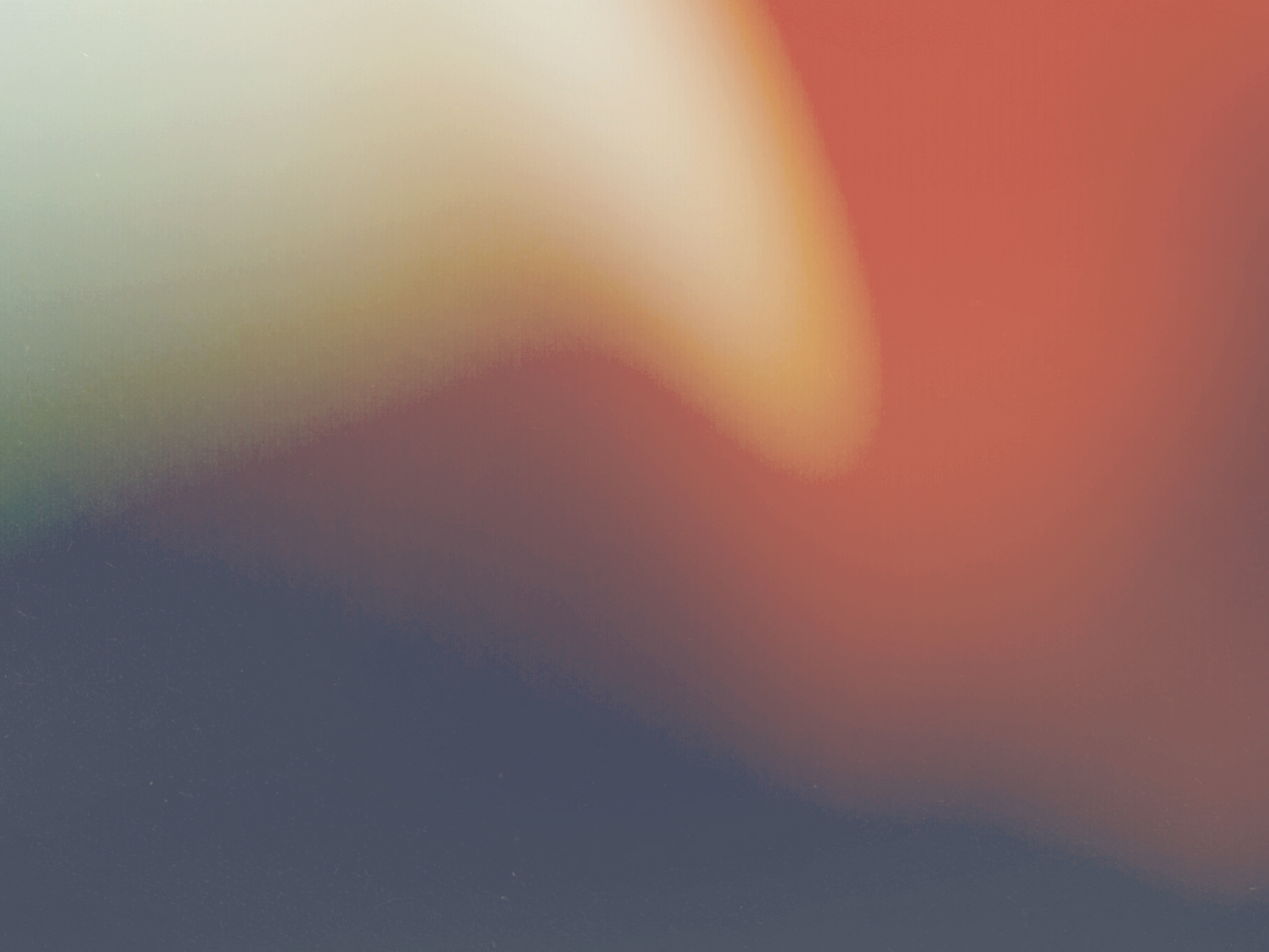 John 11:21-23 (NKJV)
21  “Now Martha said to Jesus, “Lord, if You had been here, my brother would not have died. 22 But even now I know that whatever You ask of God, God will give You.”
23 Jesus said to her, “Your brother will rise again.”
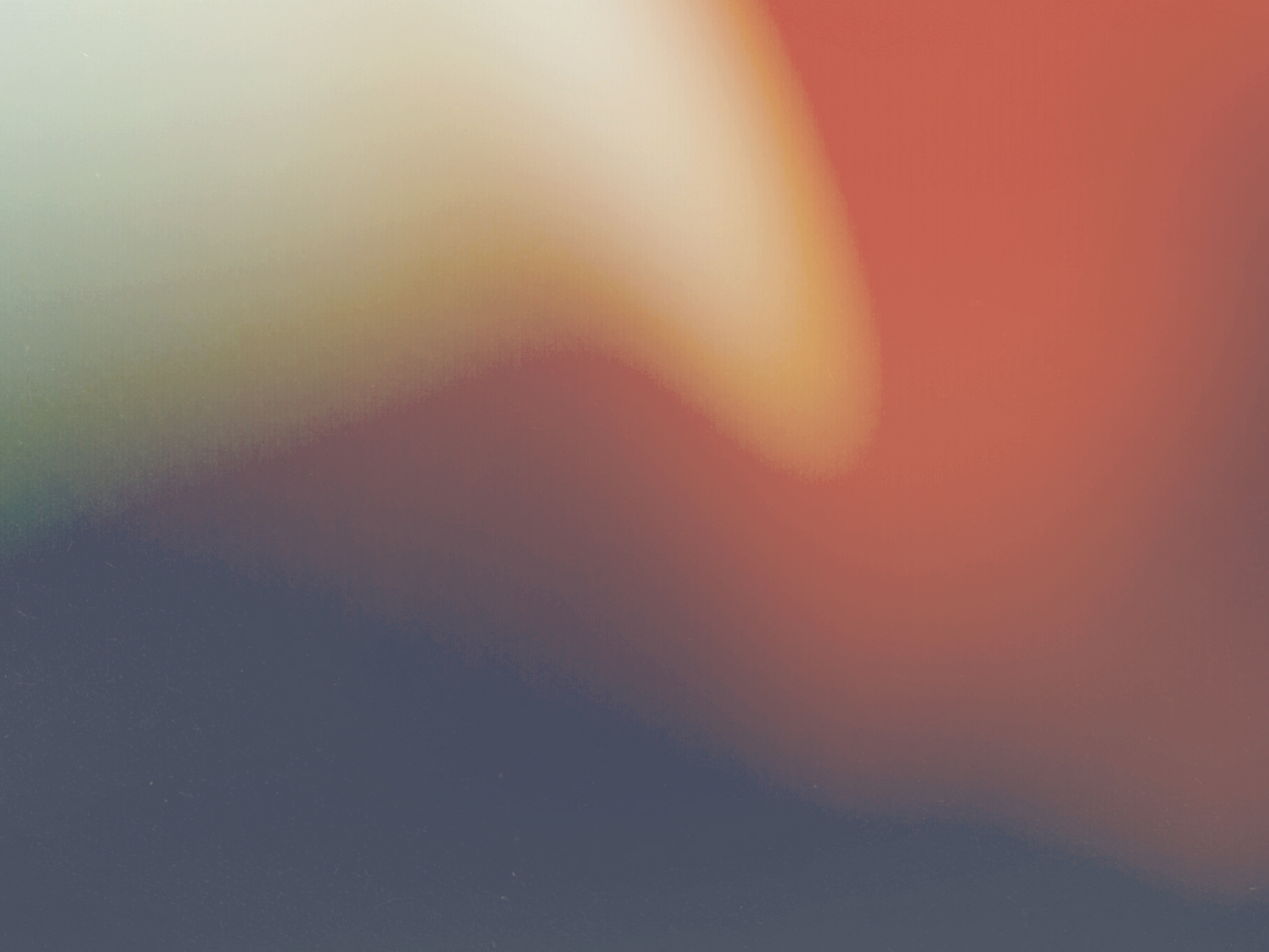 John 11:24-25 (NKJV)
24  “Martha said to Him, “I know that he will rise again in the resurrection at the last day.”
25 Jesus said to her, “I am the resurrection and the life. He who believes in Me, though he may die, he shall live
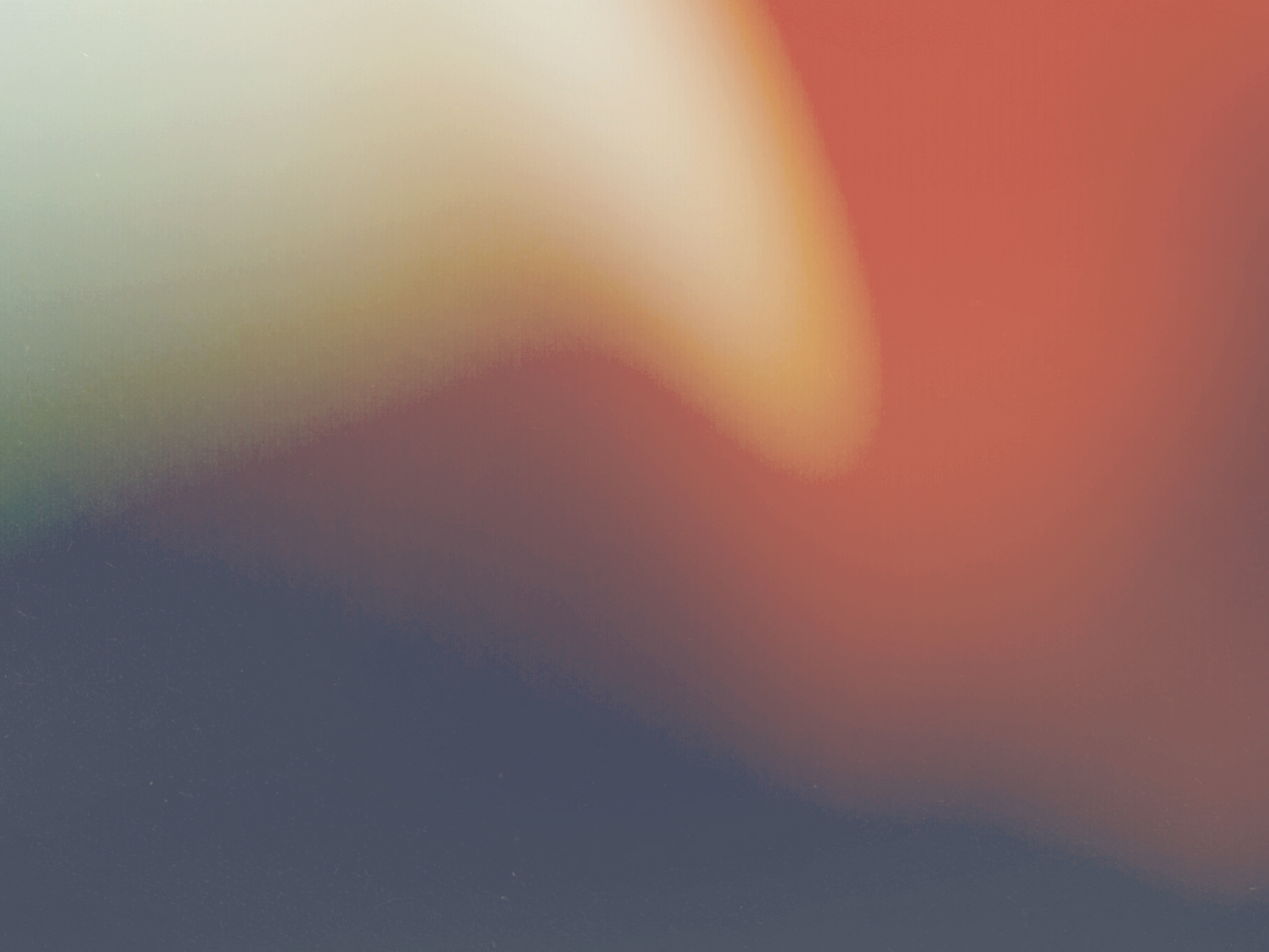 Isaiah 26:4 (TLB)
4  “Trust in the Lord God always, 
for in the Lord Jehovah is your everlasting strength”
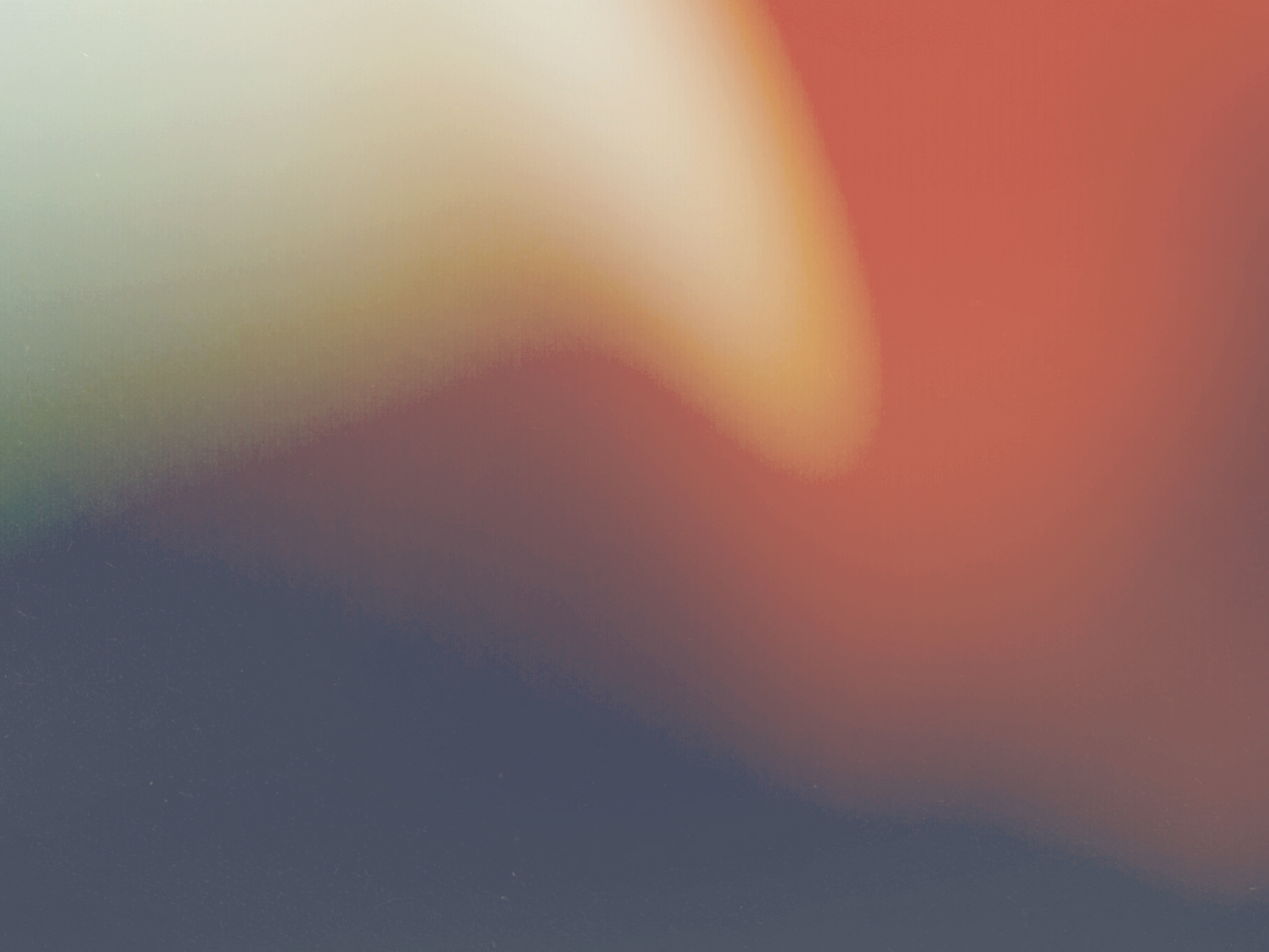 Deuteronomy 24:17-18 (NKJV)
17 “You shall not pervert justice due the stranger or the fatherless, nor take a widow’s garment as a pledge. 18 But you shall remember that you were a slave in Egypt, and the Lord your God redeemed you from there; therefore I command you to do this thing”
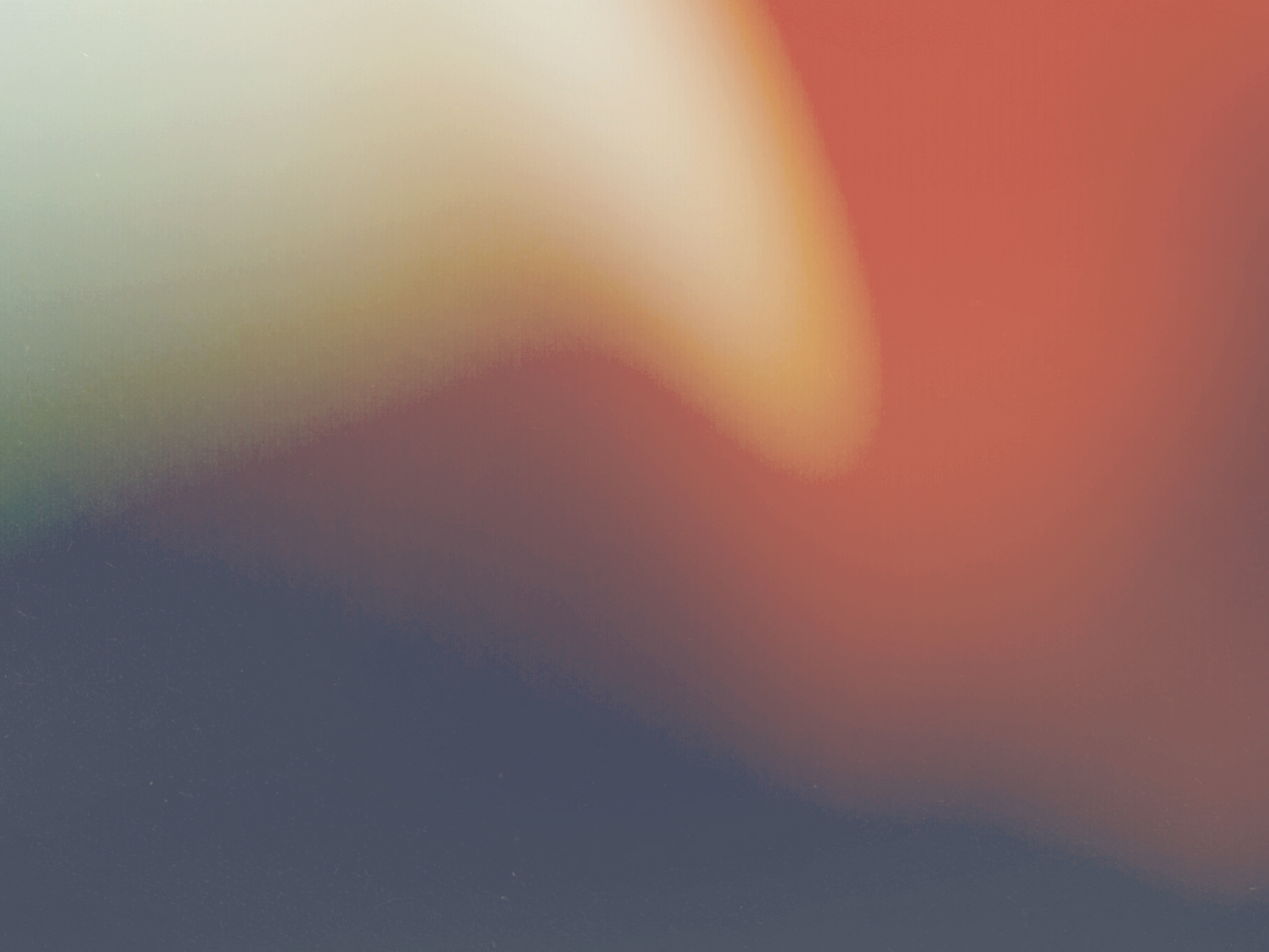 Deuteronomy 24:19 (NKJV)
19 “When you reap your harvest in your field, and forget a sheaf in the field, you shall not go back to get it; it shall be for the stranger, the fatherless, and the widow, that the Lord your God may bless you in all the work of your hands.”
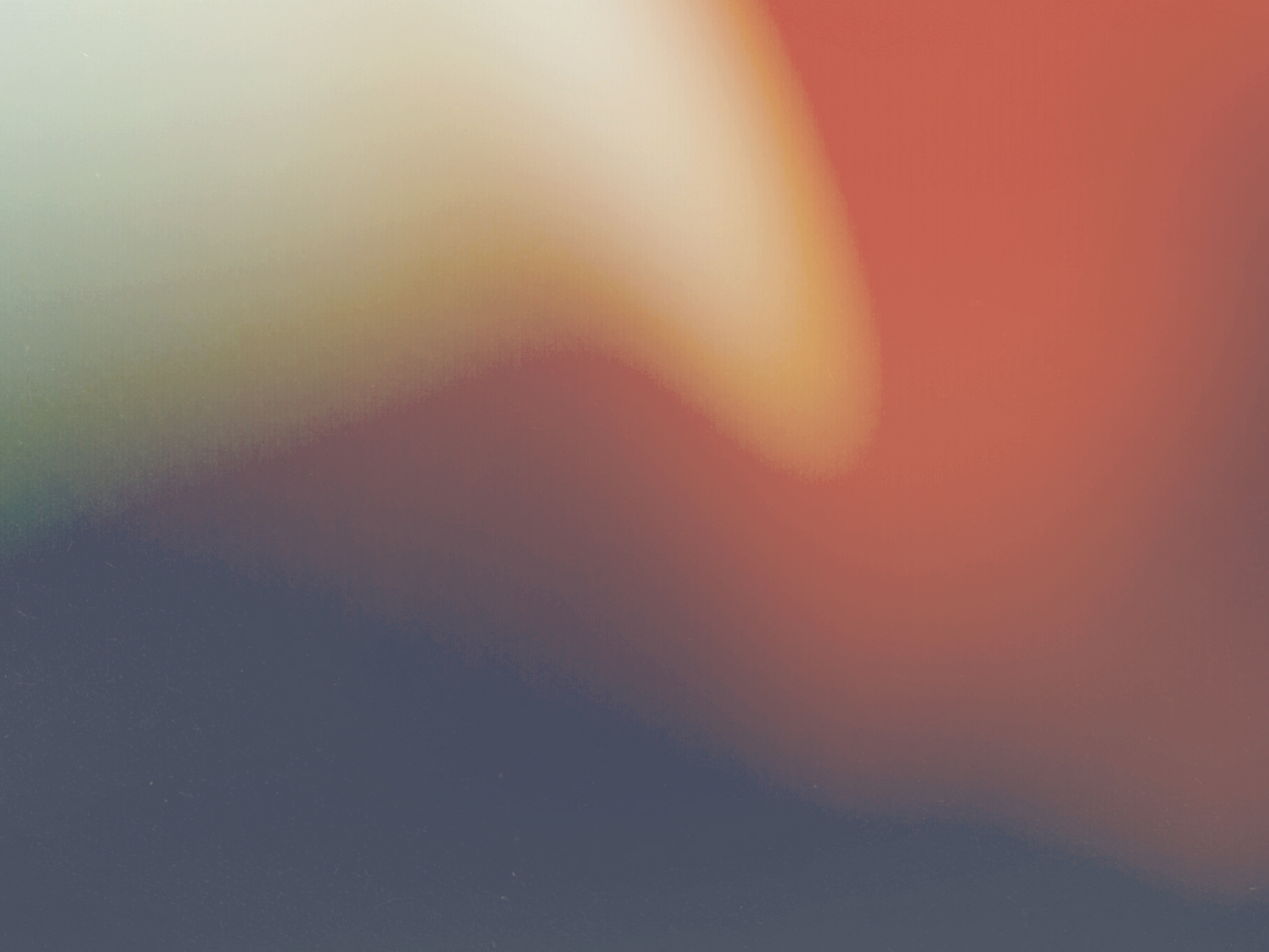 Deuteronomy 24:20- 21(NKJV)
20  “When you beat your olive trees, you shall not go over the boughs again; it shall be for the stranger, the fatherless, and the widow. 21 When you gather the grapes of your vineyard, you shall not glean it afterward; it shall be for the stranger, the fatherless, and the widow.”
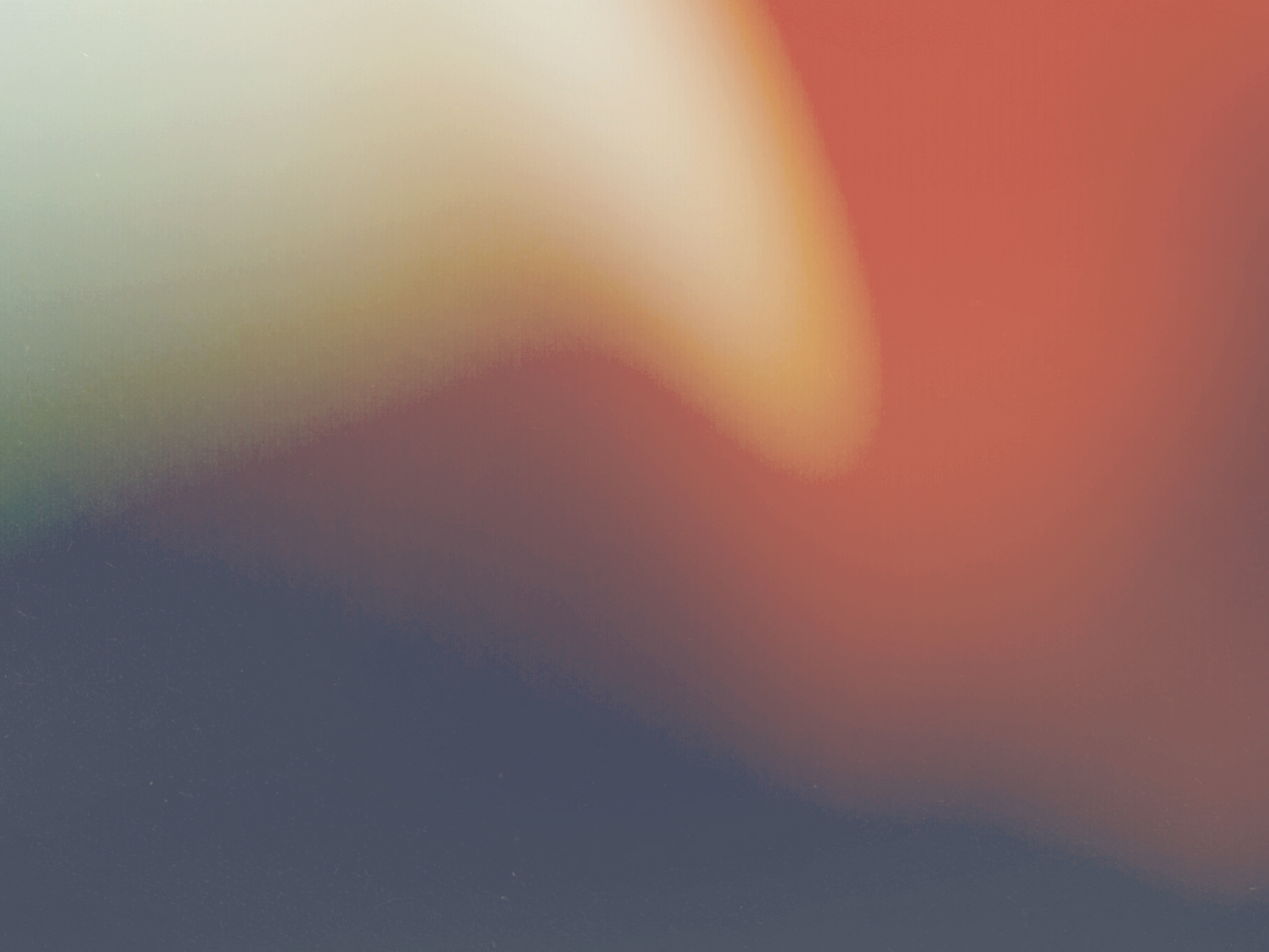 Deuteronomy 24:22 (NKJV)
22  “And you shall remember that you were a slave in the land of Egypt; therefore I command you to do this thing”
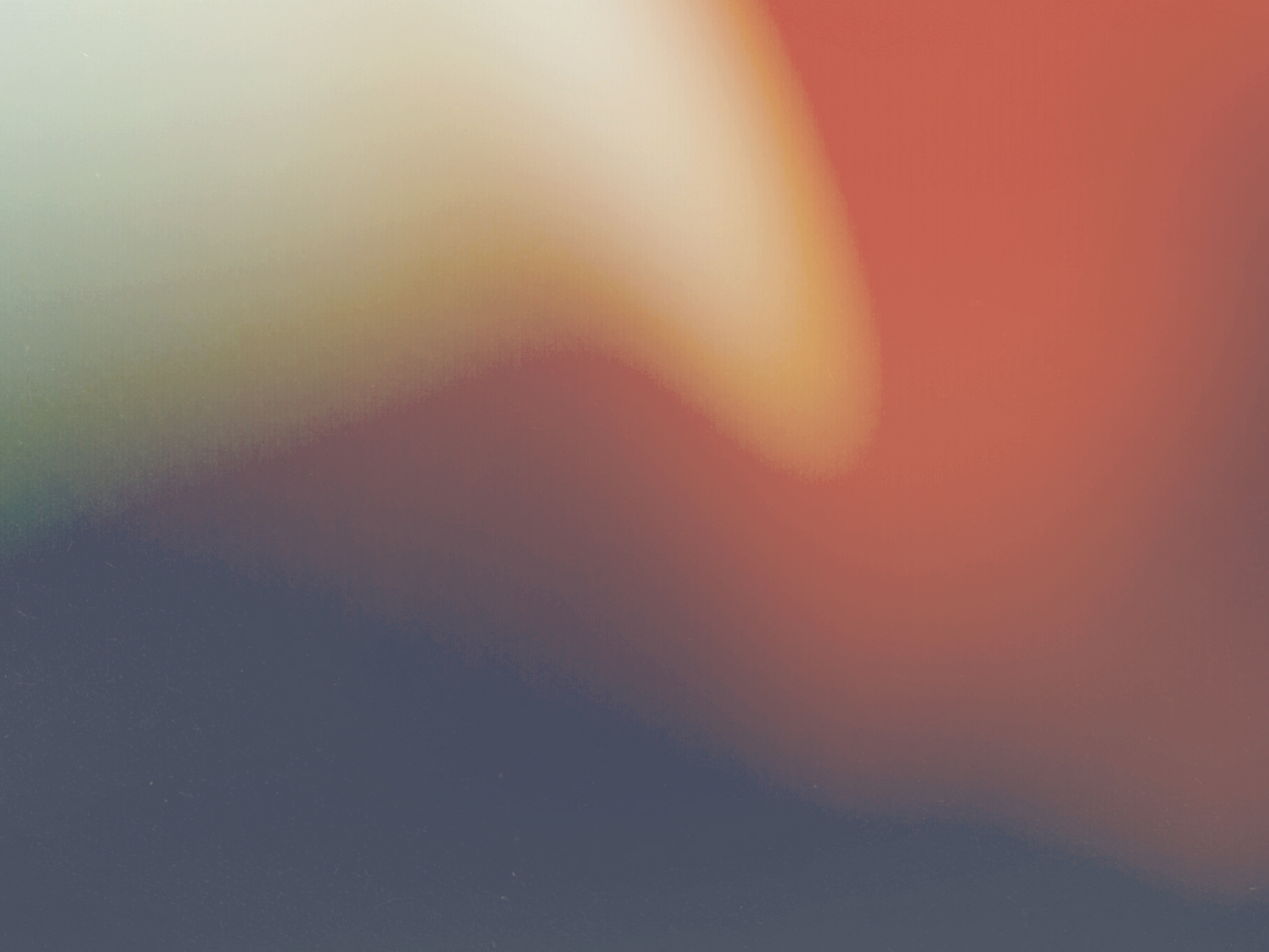 Ruth 2:16 (NKJV)
16  “Also let grain from the bundles fall purposely for her; leave it that she may glean, and do not rebuke her.”
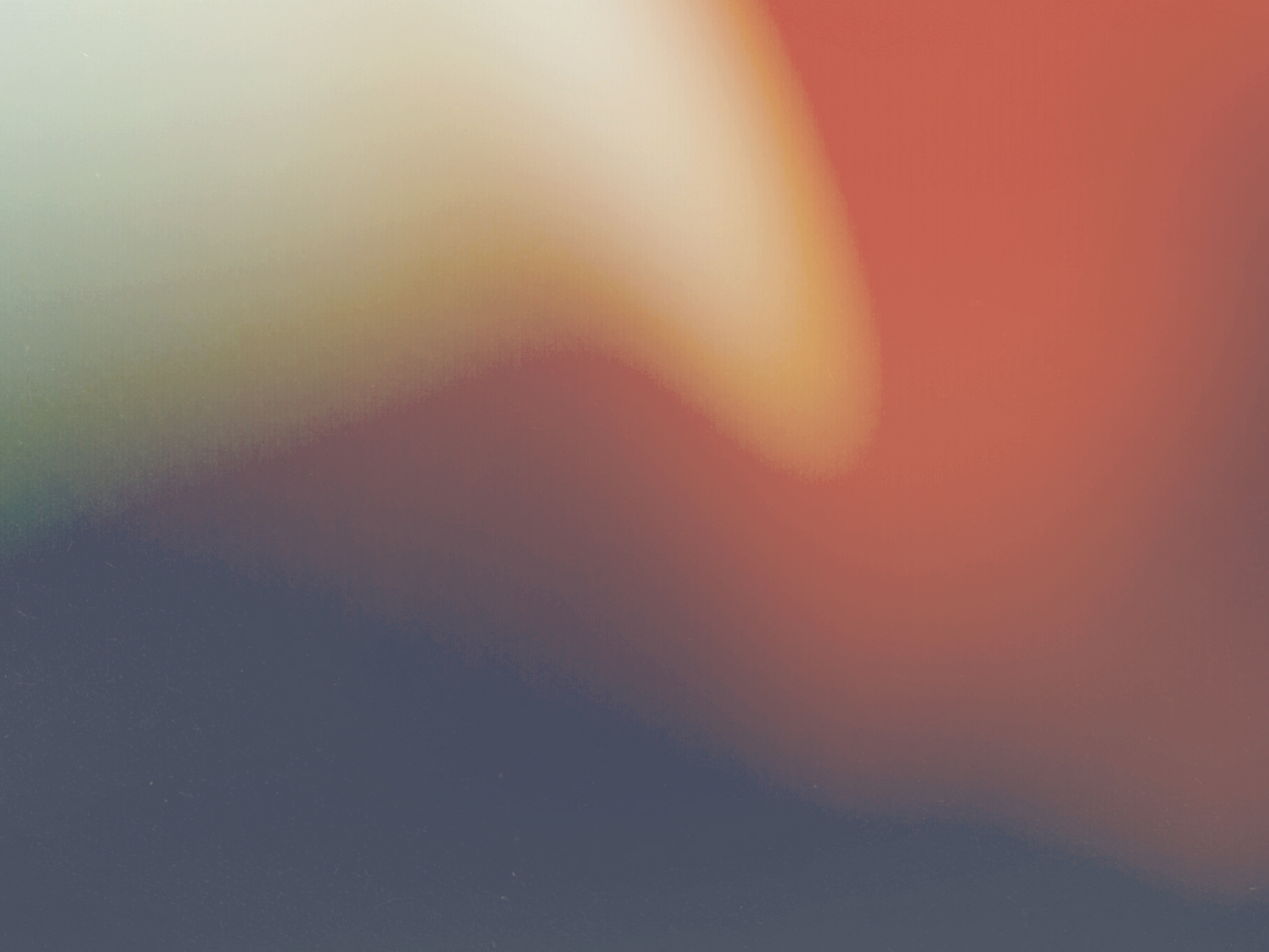 Genesis 12:1 (NKJV)
“Now the Lord had said to Abram:
“Get out of your country,From your familyAnd from your father’s house,To a land that I will show you.
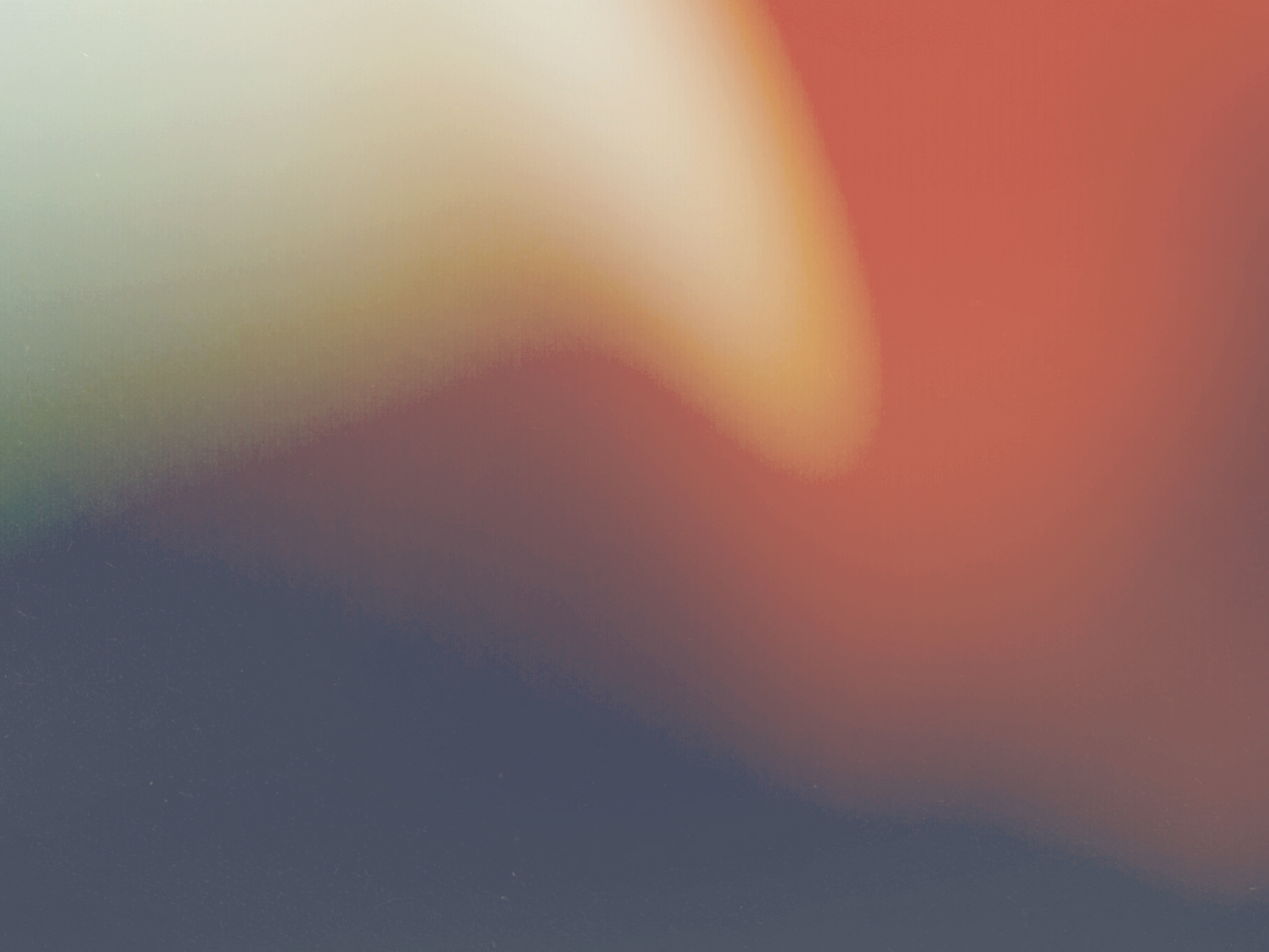 Genesis 12:2-3 (NKJV)
2 “ I will make you a great nation;I will bless you and make your name great;And you shall be a blessing. 3 I will bless those who bless you, and I will curse him who curses you;And in you all the families of the earth shall be blessed.”
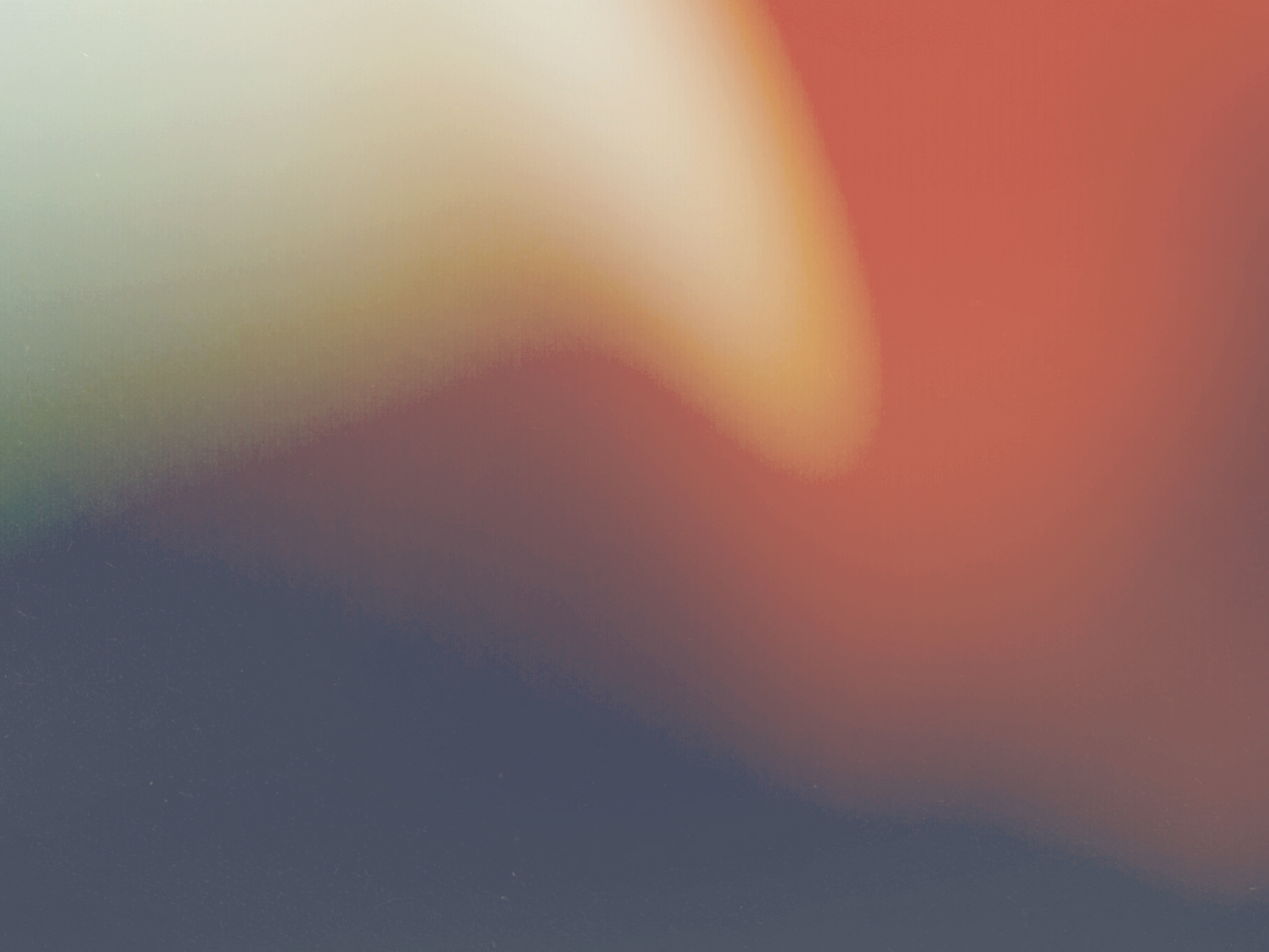 Genesis 12:4 (NKJV)
4  “So Abram departed as the Lord had spoken to him, and Lot went with him. And Abram was seventy-five years old when he departed from Haran.”
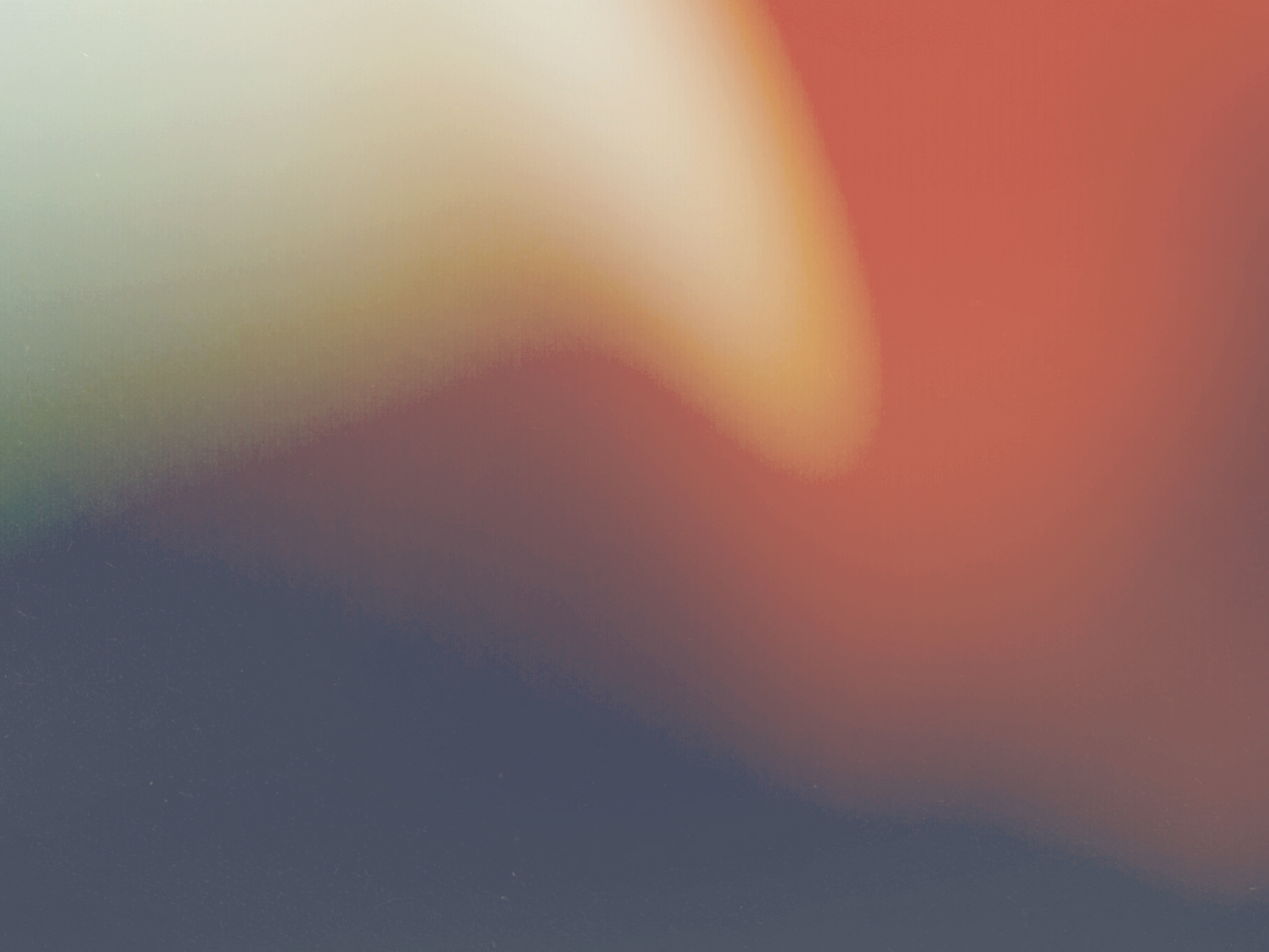 Hebrews 3:8 (NKJV)
8  “Do not harden your hearts as in the rebellion,In the day of trial in the wilderness,
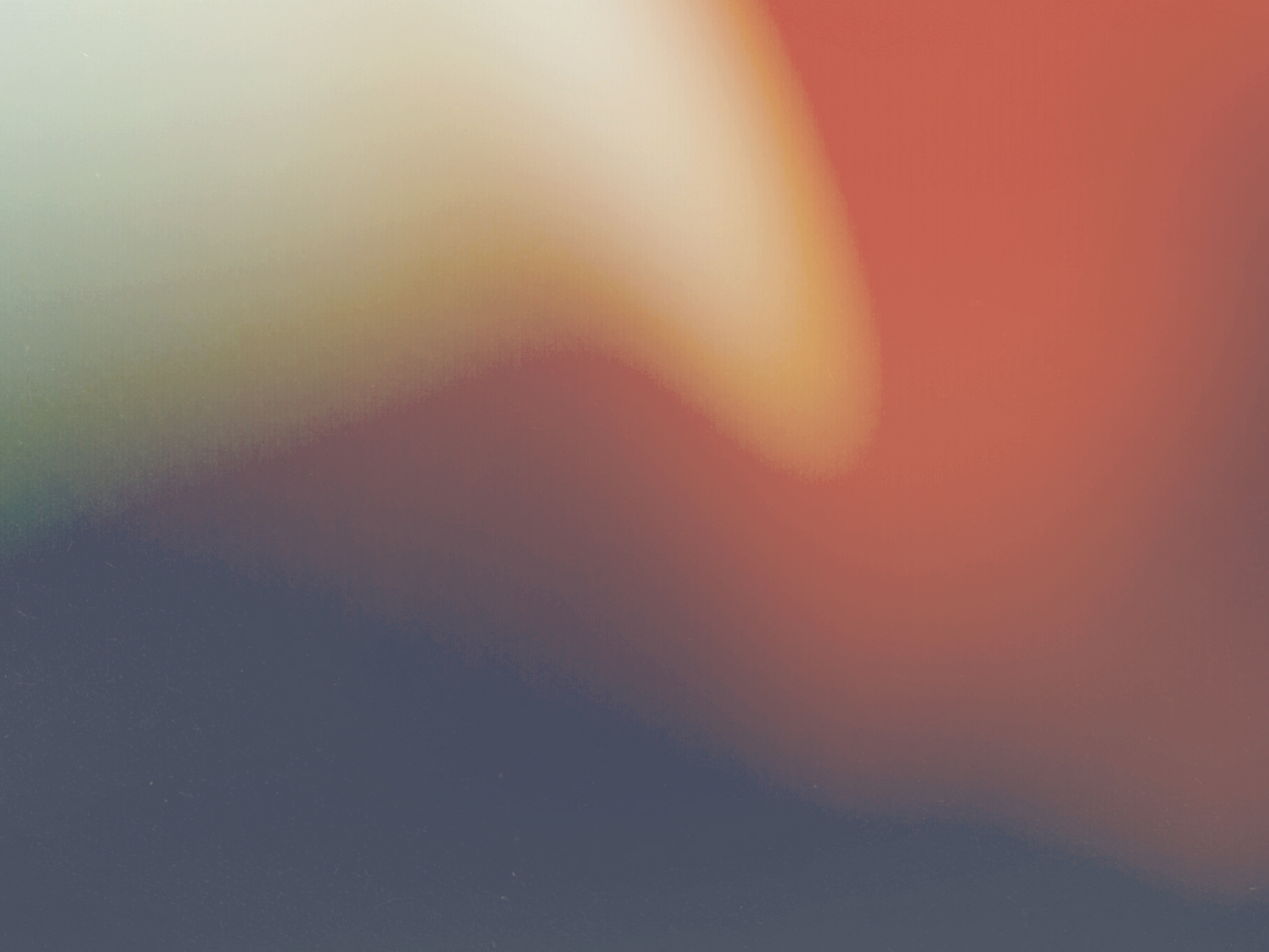 John 11: 1-27
Pastor will just reference
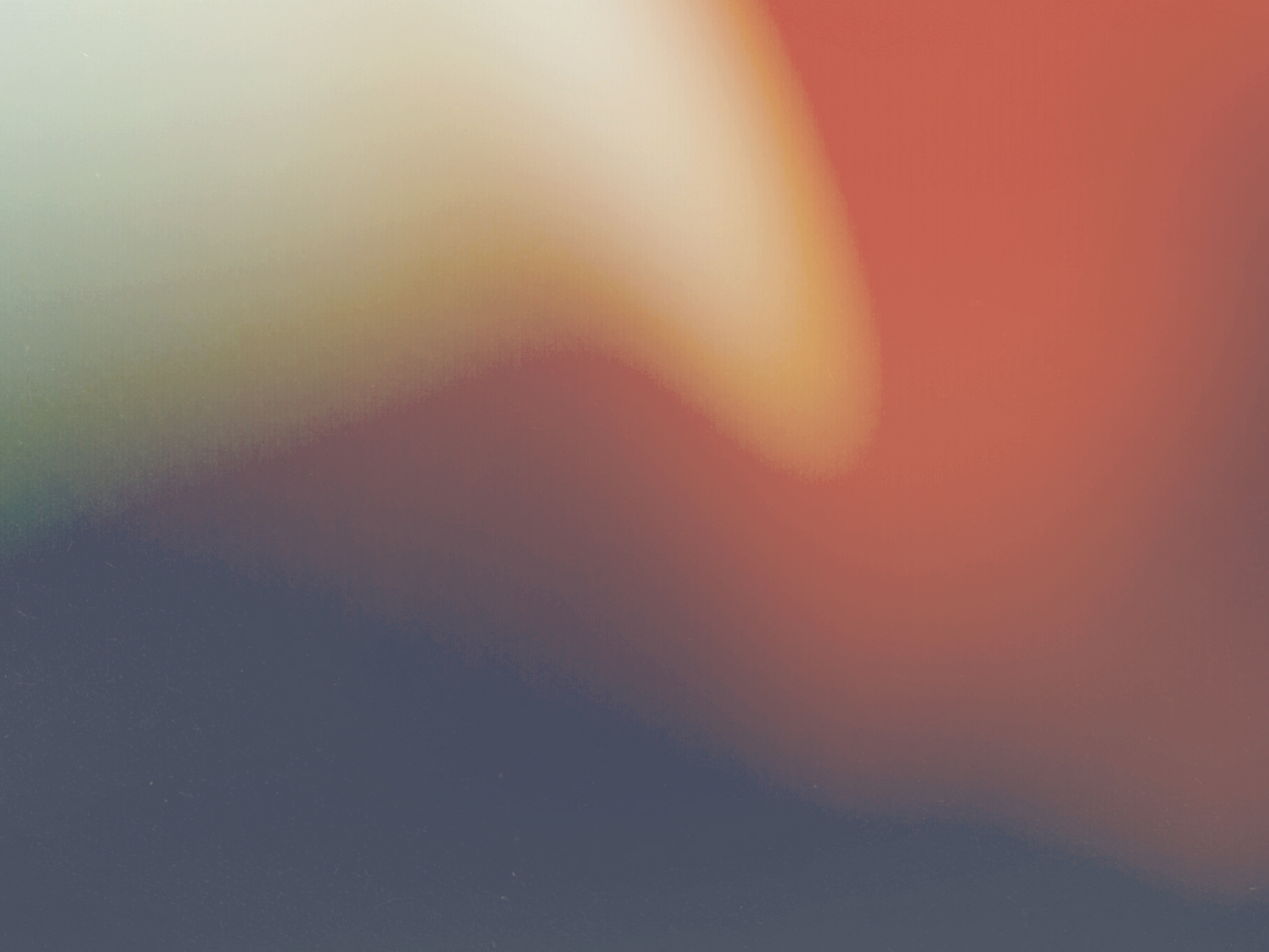 Hebrews 9:27 (NKJV)
27  “And as it is appointed for men to die once, but after this the judgment,”
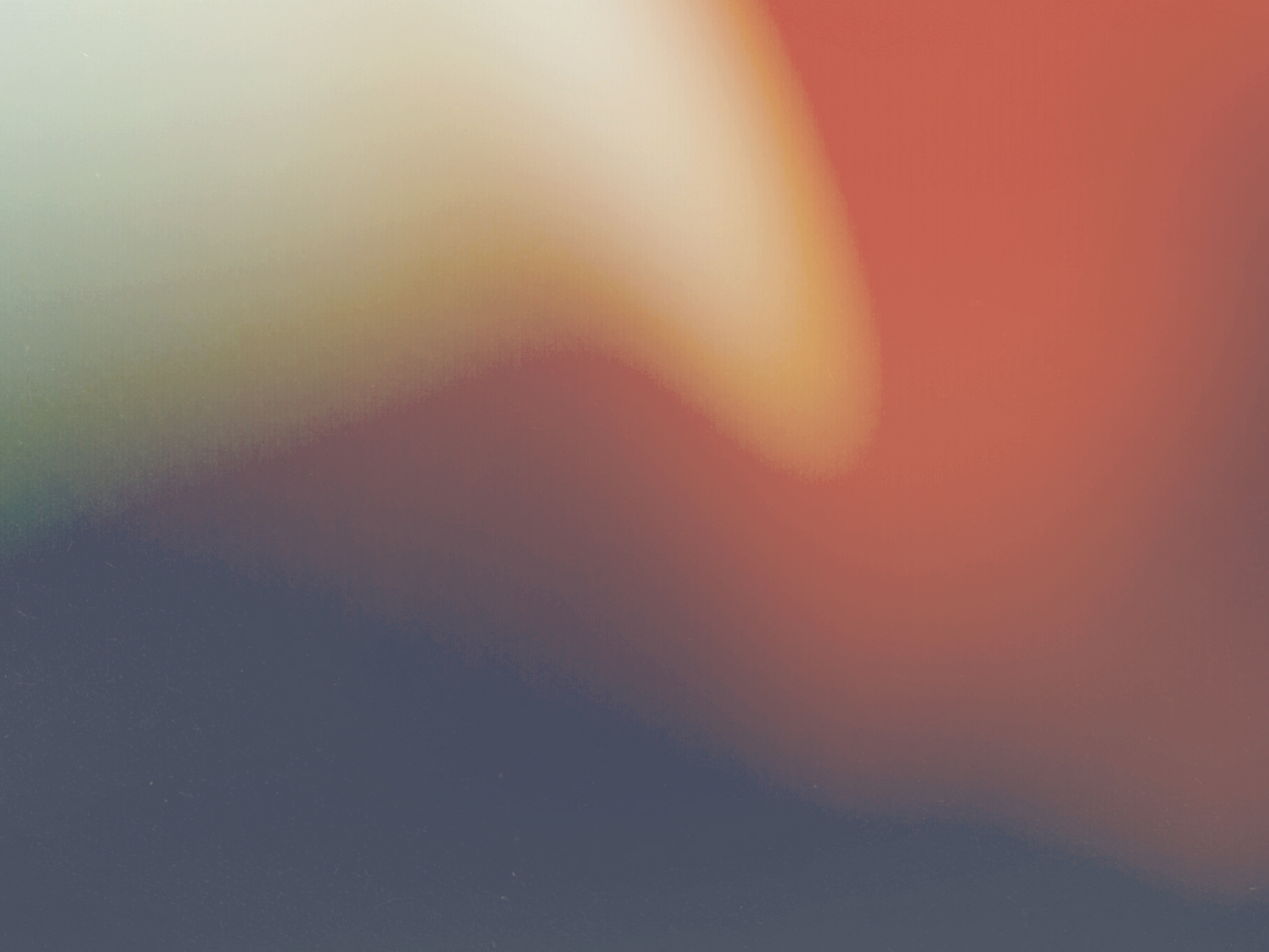 James 5:13-14 (NKJV)
13  “Is anyone among you suffering? Let him pray. Is anyone cheerful? Let him sing psalms. 14 Is anyone among you sick? Let him call for the elders of the church, and let them pray over him, anointing him with oil in the name of the Lord.”
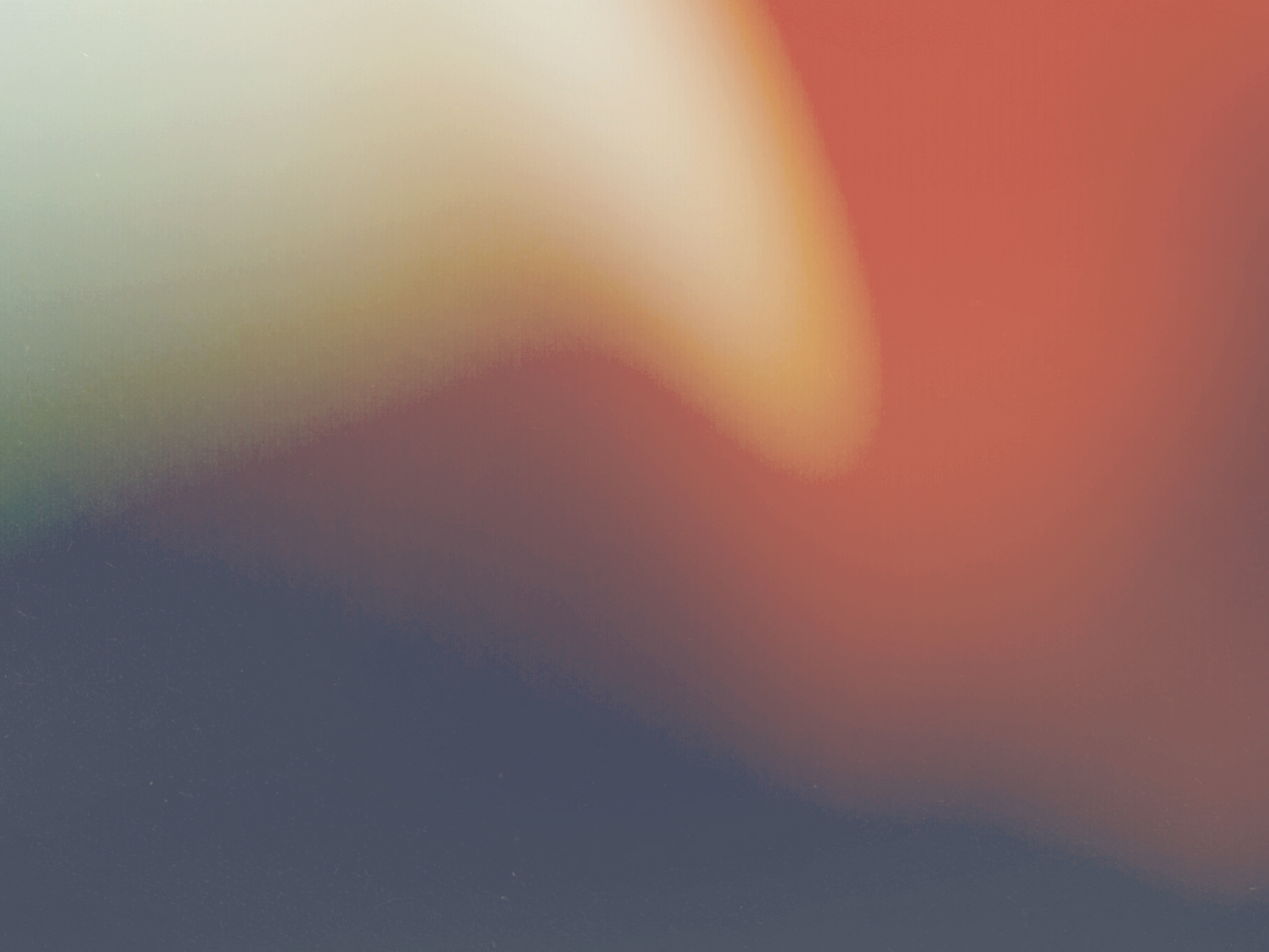 James 5:15-16 (NKJV)
15  “And the prayer of faith will save the sick, and the Lord will raise him up. And if he has committed sins, he will be forgiven. 16 Confess your trespasses to one another, and pray for one another, that you may be healed. The effective, fervent prayer of a righteous man avails much”
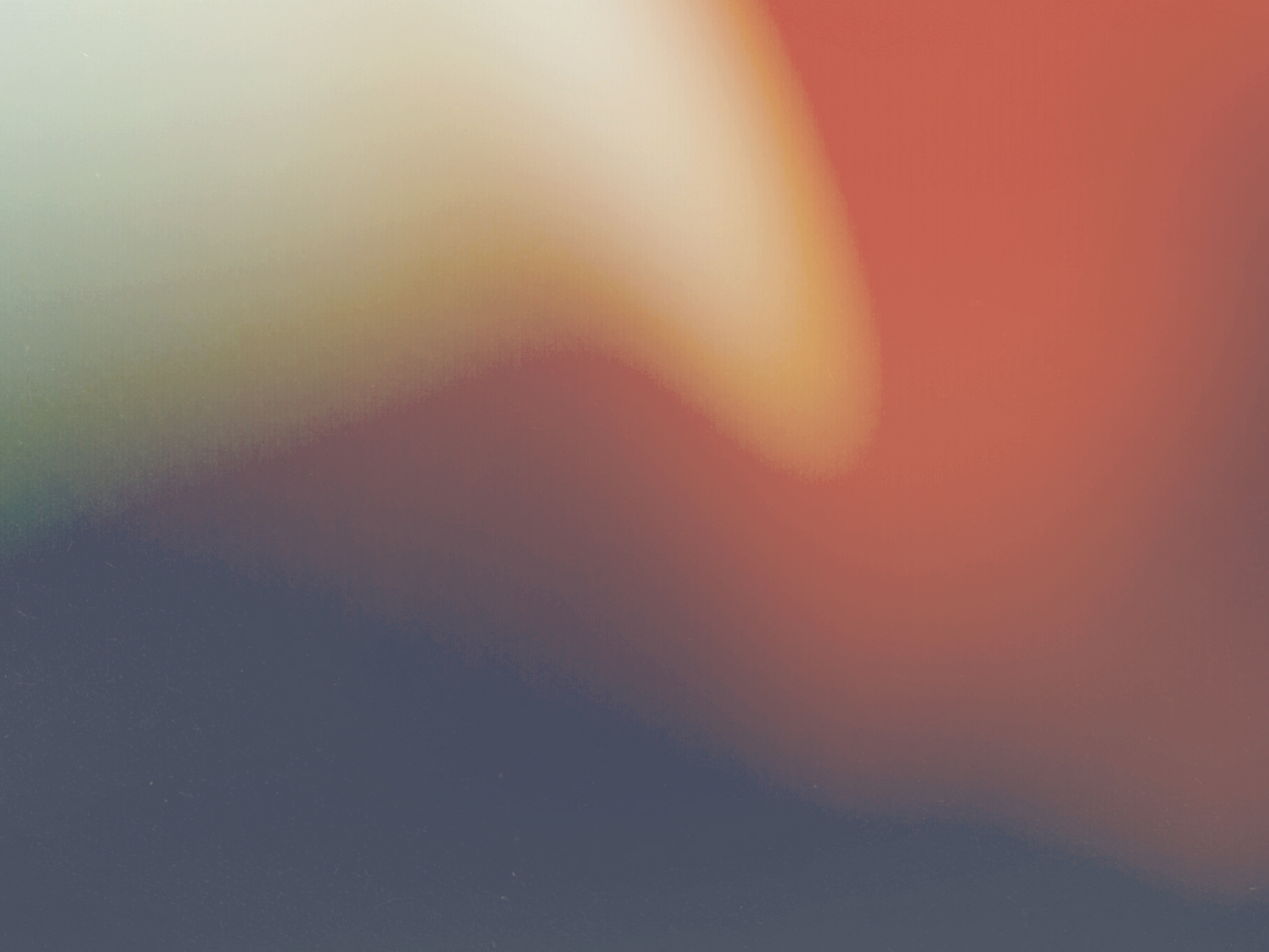 John 14:13-14 (NKJV)
13  “And whatever you ask in My name, that I will do, that the Father may be glorified in the Son. 14 If you ask anything in My name, I will do it.”
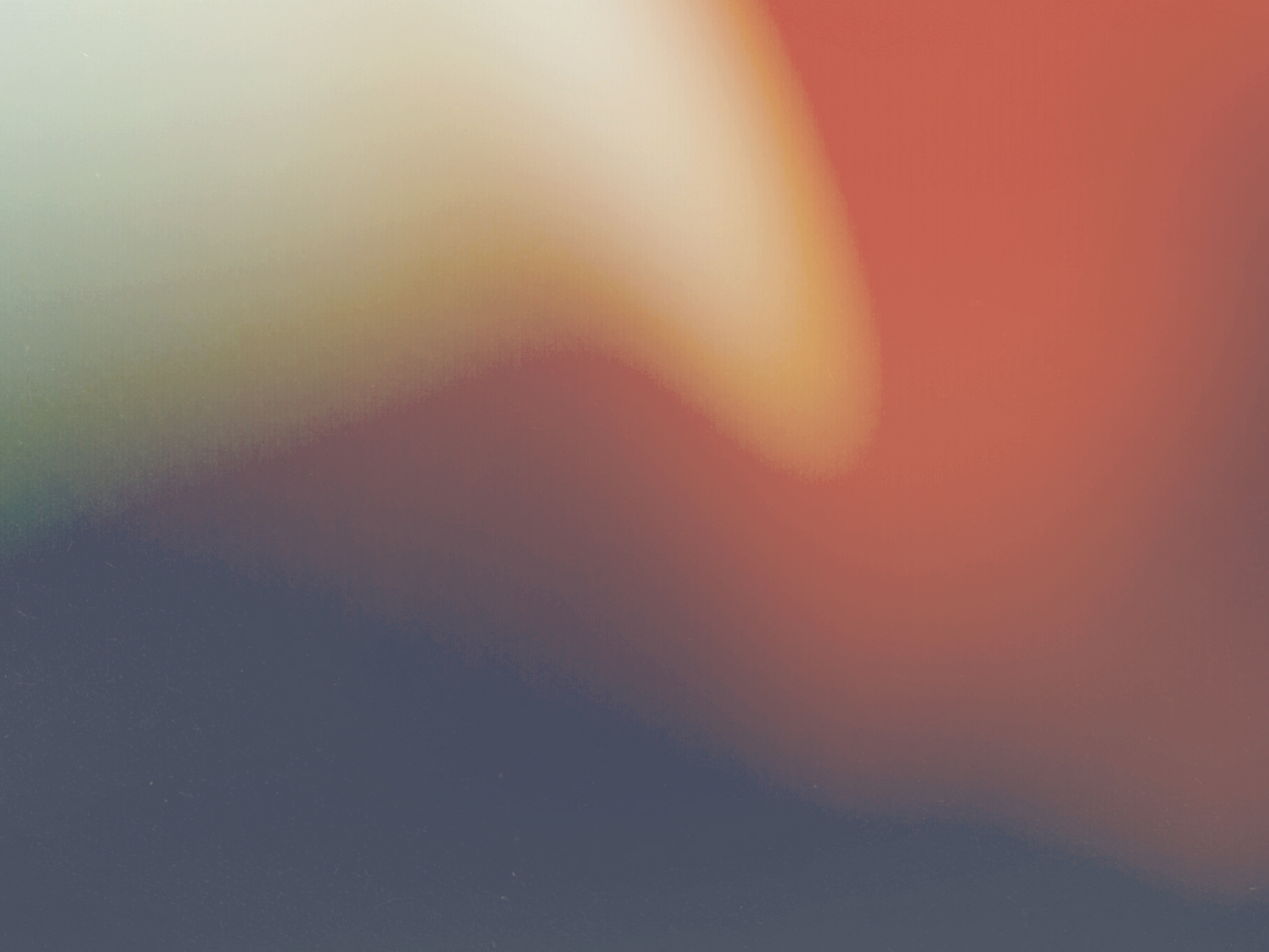 1 Thessalonians 4:13 (NKJV)
13  “But I do not want you to be ignorant, brethren, concerning those who have fallen asleep, lest you sorrow as others who have no hope.”
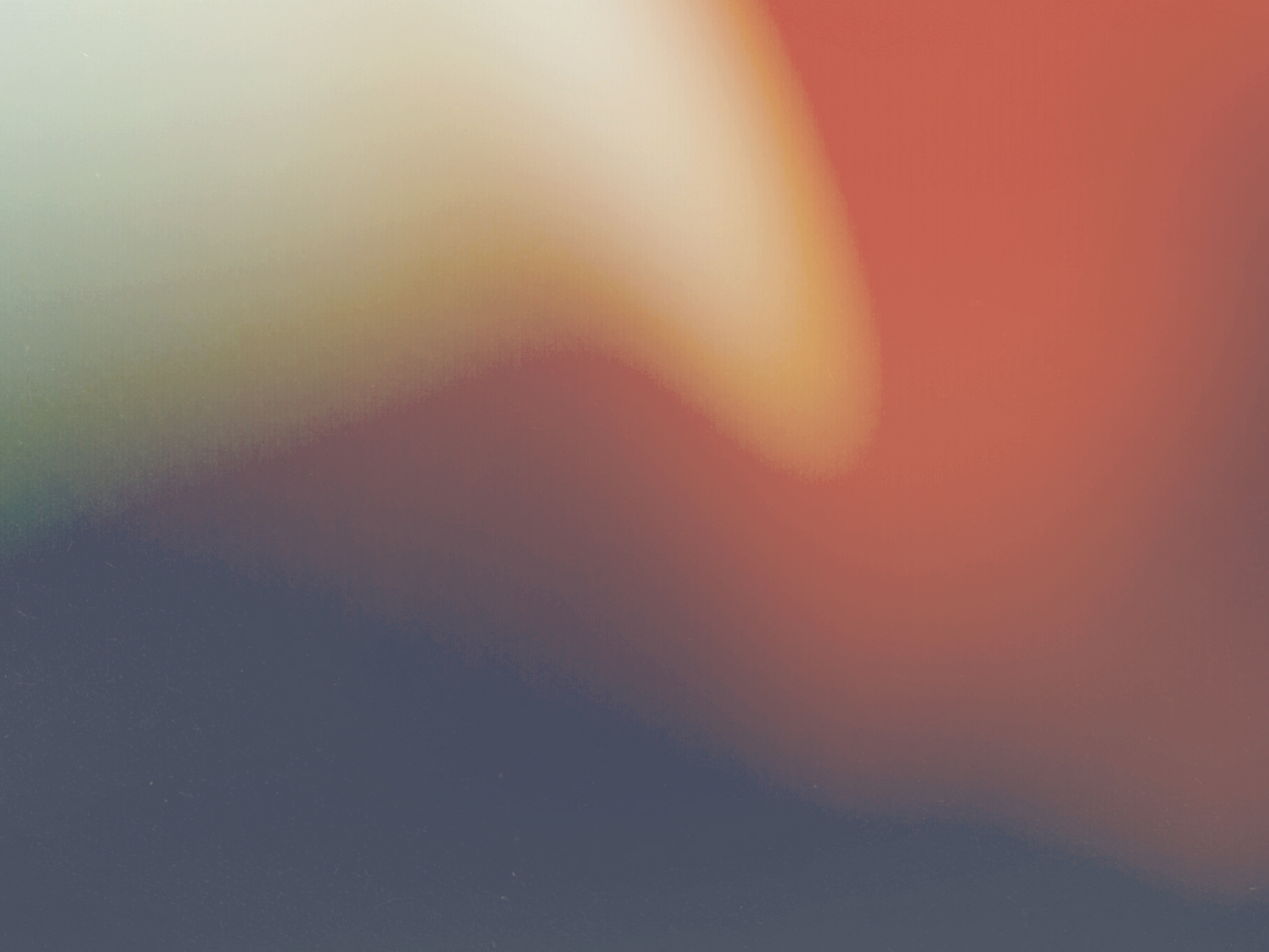 Romans 8:35-39 (NKJV)
Pastor will just reference
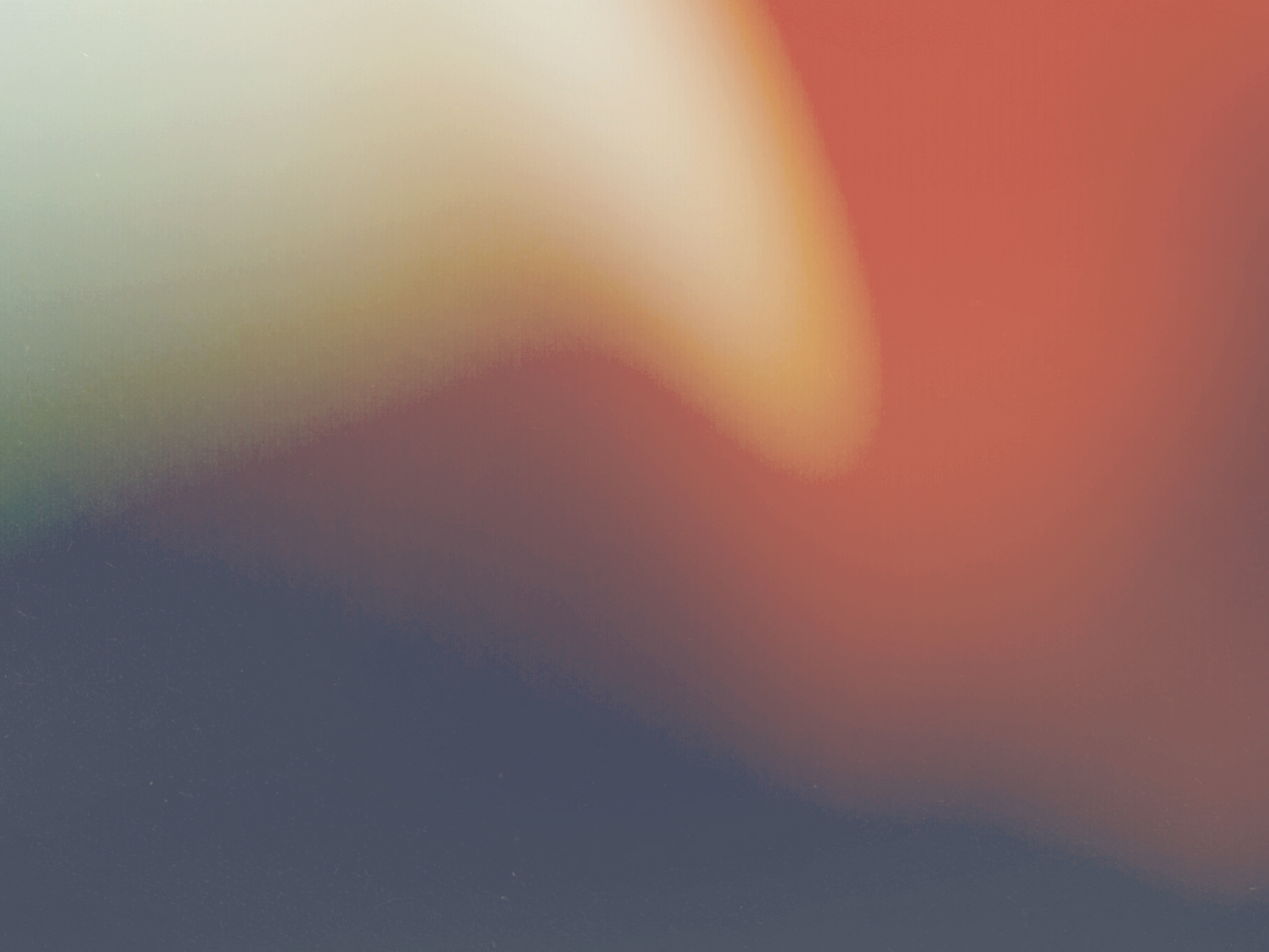 Ephesians 6:12 (NKJV)
12  “For we do not wrestle against flesh and blood, but against principalities, against powers, against the rulers of the darkness of this age, against spiritual hosts of wickedness in the heavenly places ”
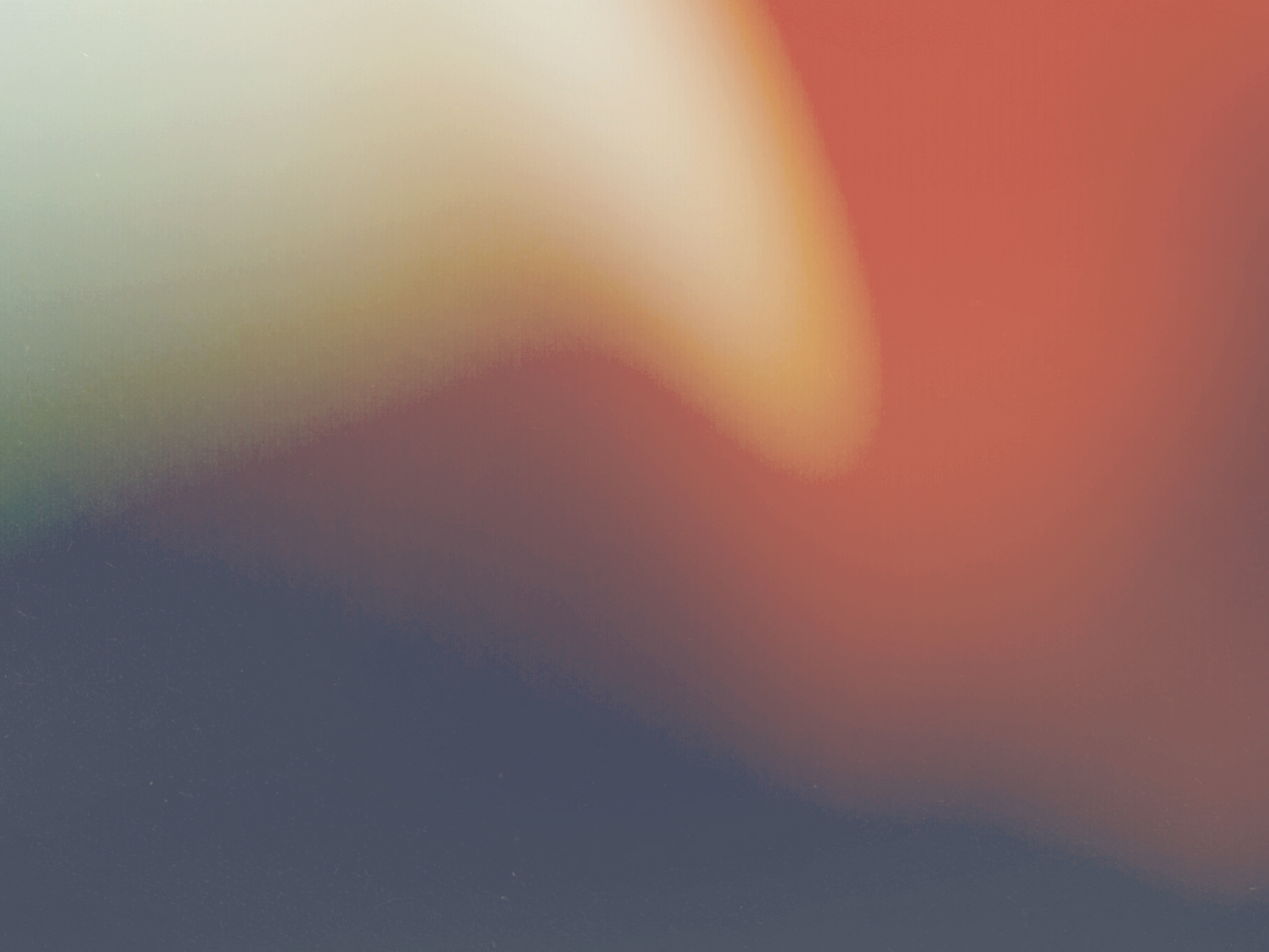 Facing Family Problems
Sunday, June 21, 2015
Wayne Hartsgrove
POINTS